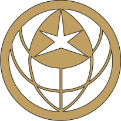 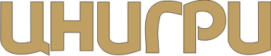 Министерство природных ресурсов и экологии
Российской федерации
Федеральное агентство по недропользованию

Федеральное государственное унитарное предприятие
ЦЕНТРАЛЬНЫЙ НАУЧНО-ИССЛЕДОВАТЕЛЬСКИЙ
ГЕОЛОГОРАЗВЕДОЧНЫЙ ИНСТИТУТ ЦВЕТНЫХ И БЛАГОРОДНЫХ МЕТАЛЛОВ
(ФГУП ЦНИГРИ)

А.И.Иванов, А.И.Черных, С.С.Вартанян, В.В.Кузнецов, А.Г.Волчков
Состояние и основные направления развития
минерально-сырьевой базы 
благородных и цветных металлов 
в Российской Федерации 

27 сентября 2017 г.
г. Сочи
1
Основные месторождения, распределение запасов
золота по федеральным округам и положение приоритетных
для проведения ГРР золотоносных металлогенических зон
и рудных районов Российской Федерации
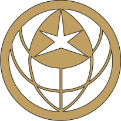 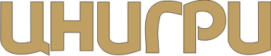 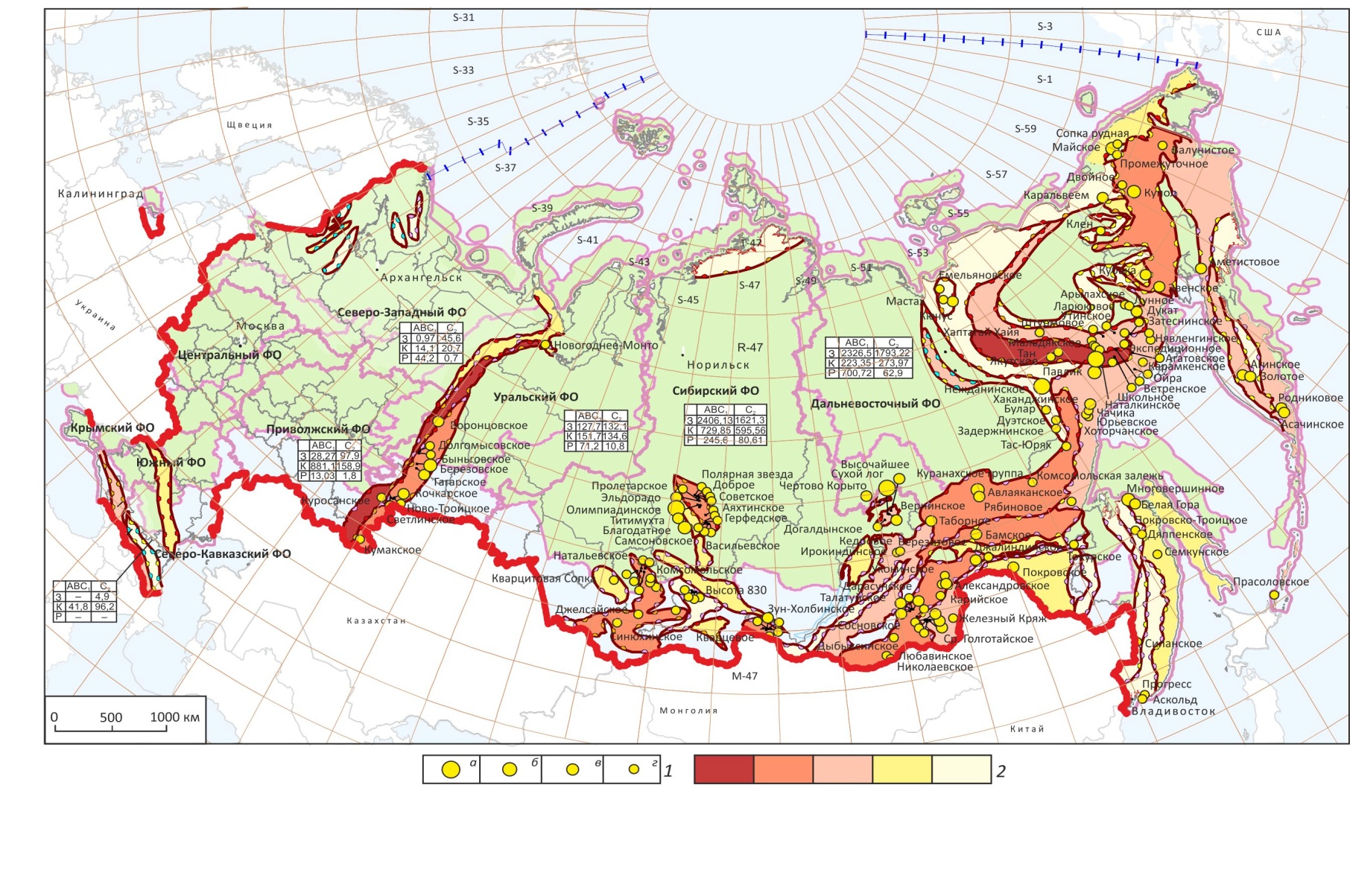 1 – крупность месторождения: а – весьма крупные, б – крупные, в – средние, г – мелкие; 2 – приоритетность металлогенических зон и рудных районов по прогнозным ресурсам золота (от высших к низшим); количество запасов по федеральным округам показано в таблицах (З – коренные, К – комплексные, Р – россыпные)
2
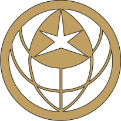 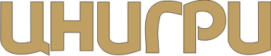 Состояние МСБ золота России на 01.01.2017 г.
3
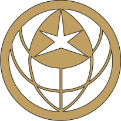 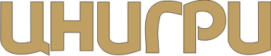 АВС1С2
АВС1
С2
4
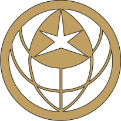 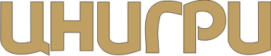 АВС1
С2
АВС1С2
5
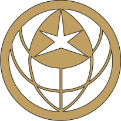 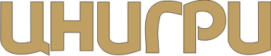 АВС1
С2
АВС1С2
6
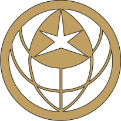 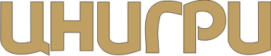 Комплексные
Россыпные
Собственно золоторудные
7
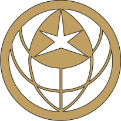 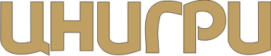 Прирост суммарных запасов АВС1 + С2 по новым (впервые поставленным на баланс) и старым месторождениям (доразведка)
Наталка
Вернинское
Новые
Старые
8
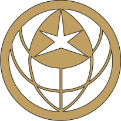 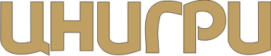 Производство 
золота из руд-
ных и россыпных 
месторожде-
ний, т
Среднее извлечение золота за период 2004-2016 гг. составило 74,8 %, 
В том числе в рудных месторождениях – 68,3 %
9
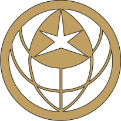 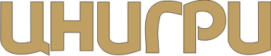 Анализ состояния прогнозных ресурсов золота:

Расчет коэффициентов перевода (К.П.) прогнозных ресурсов низших категорий в высшие и в запасы: 
К.П. Р3 в Р2 = 0,4;
К.П. Р2 в Р1 = 0,6;
К.П. Р1 в С2 = 0,7.

2. Пересчет прогнозных ресурсов Кадастра в условные запасы С2 с разделением объектов на три группы по величине условных запасов:
более 20 т;
10 - 20 т;
менее 10 т.

3. Расчет коэффициентов успешности проектов (получен Ку = 0,5) и коэффициента востребованности объектов различной величины при лицензировании (1 : 0,5 : 0,6).

4. Пересчет Кадастра (включая количество объектов) в условных запасах С2.
10
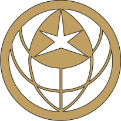 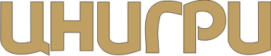 Ожидаемых запасов и количества потенциально-промышленных объектов
*При коэффициенте добычи 1,76 % годовая добыча составит: 
2602 т х 0,0176 = 45,8 т (списание с баланса) х 0,74 (извлечение) = 34 т.
 
Срок полной добычи: 2602 т : 45,8  = 56 лет.
11
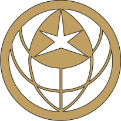 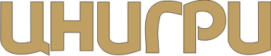 Финансирование ГРР за средства федерального 
бюджета на золото в 2005 – 2020 гг.
Тренды (линейный и с осреднением)
финансирования с учетом инфляции
Пересчитанное с учетом инфляции
Фактическое
12
Стоимость подготовки прогнозных ресурсов Р1+0,6 Р2 
(млн. руб./т) фактическая (синим и оранжевым цветом)
 и с учетом накопленной инфляции (желтым цветом)
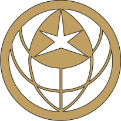 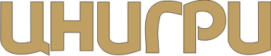 13
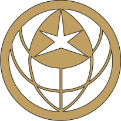 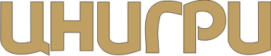 14
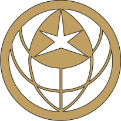 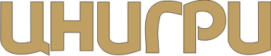 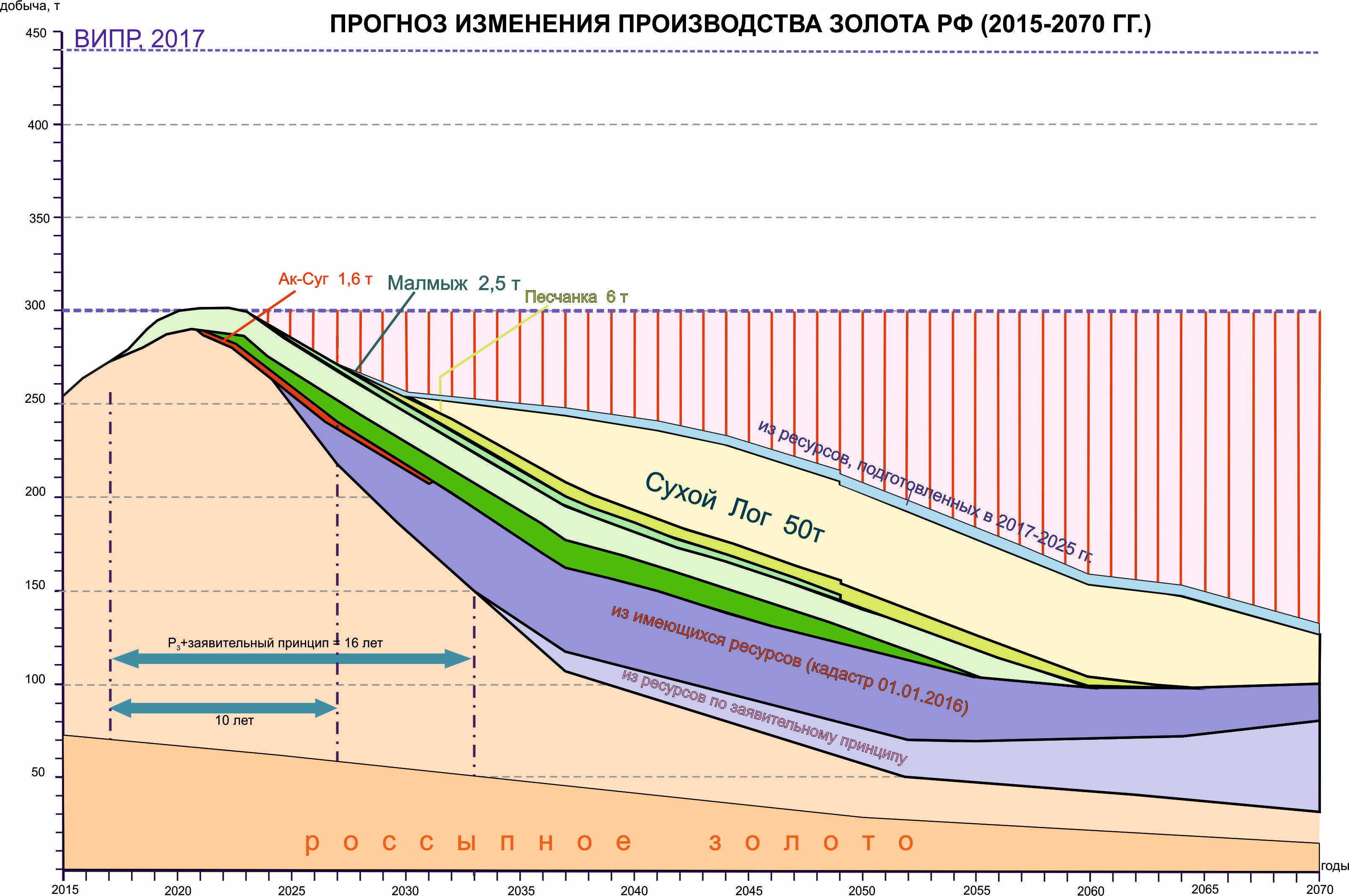 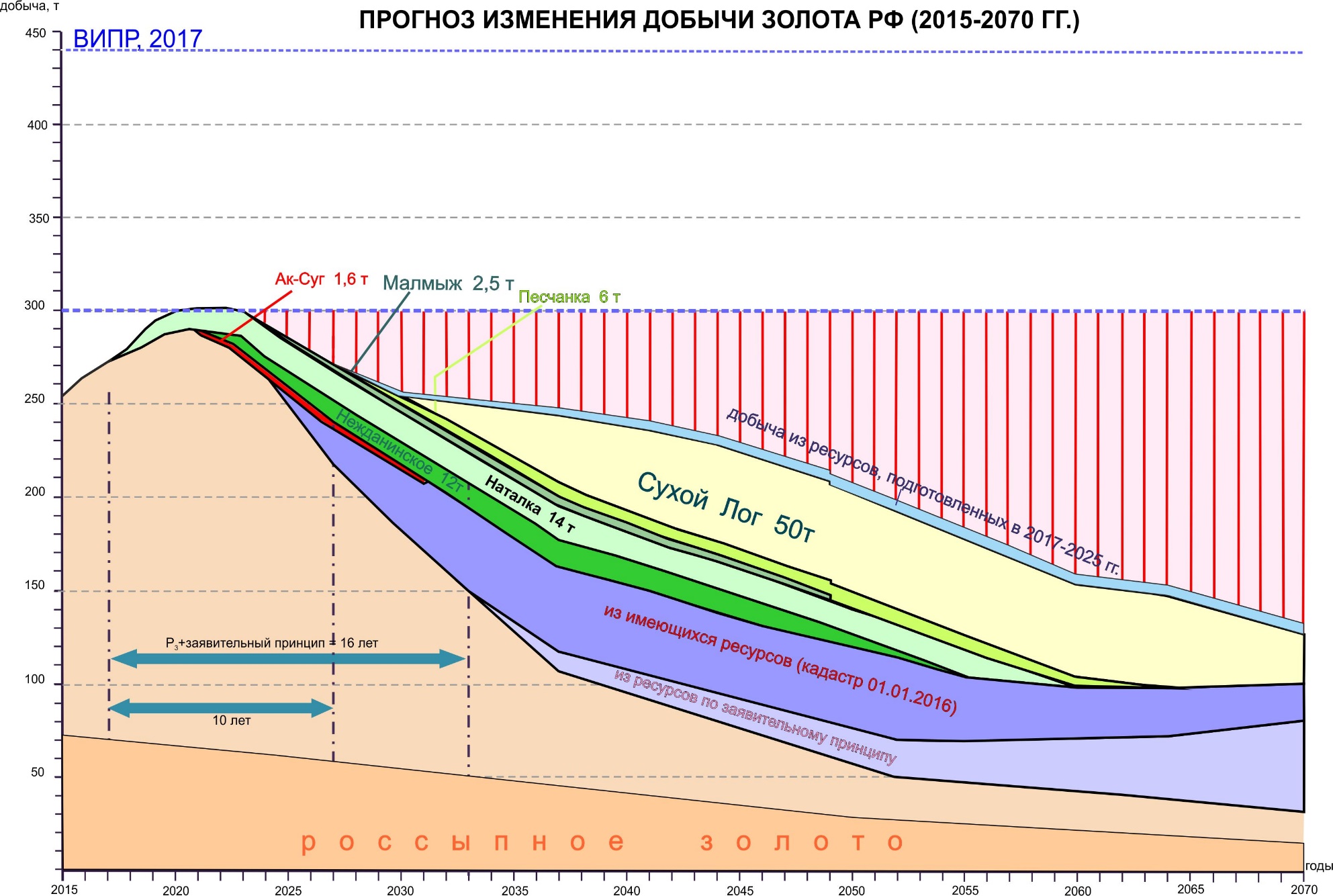 15
Необходимое финансирование ГРР ранних стадий 
на золото и группу  ТПИ для обеспечения подготовки 
запасов с целью обеспечения производства золота из 
минеральных ресурсов 300 т на долгую перспективу
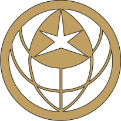 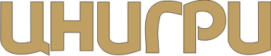 Млн. руб.
Желтый - необходимое общее    финансирование ТПИ
Голубой  - плановое финансирование Au
Красный - фактическое Au
16
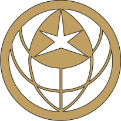 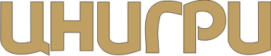 Металлогенические провинции Сибири и Востока России
с золоторудными месторождениями в углеродистых терригенных и карбонатно-терригенных отложениях
1 – металлогенические провинции и их названия; 2–6 – рудно-формационные типы месторождений: 2 – золотокварцевый, 3 – золотосульфидно-кварцевый, 4 – золото(мышьяковисто)-сульфидный, 5 – золотосеребряный, 6 – золотосурьмяный; 7 – класс месторождений по запасам: а – уникальные, б – крупные, в – средние, г – мелкие; 8 – лицензионные площади поисковых работ ФГУП ЦНИГРИ в 2013–2015 гг.
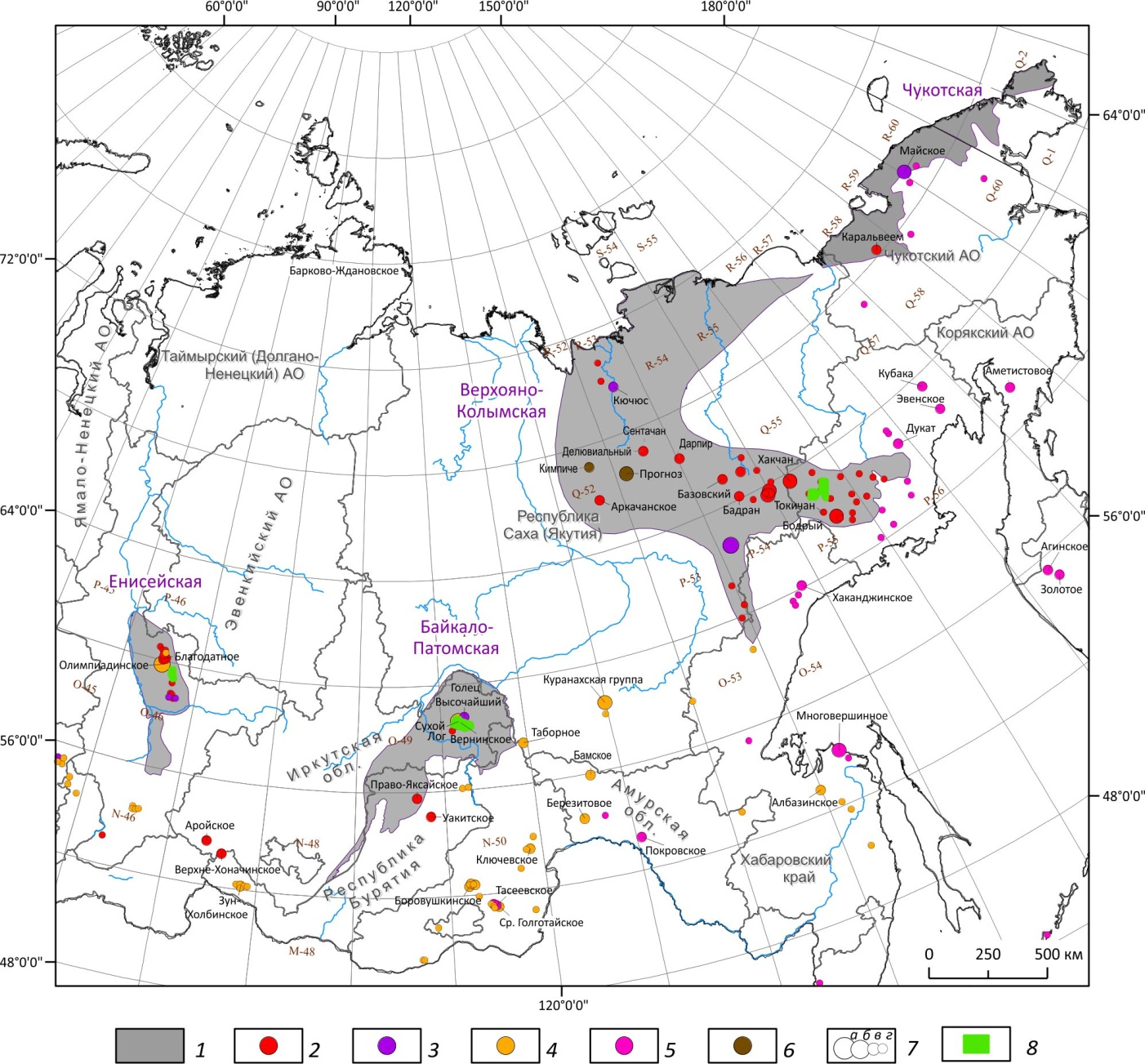 17
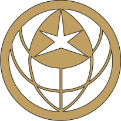 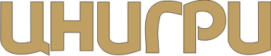 МИНИСТЕРСТВО ПРИРОДНЫХ РЕСУРСОВ И ЭКОЛОГИИ РОССИЙСКОЙ ФЕДЕРАЦИИ
ФЕДЕРАЛЬНОЕ АГЕНТСТВО ПО НЕДРОПОЛЬЗОВАНИЮ
 
Федеральное государственное унитарное предприятие
Центральный научно-исследовательский геологоразведочный институт 
цветных и благородных металлов
(ФГУП ЦНИГРИ)
 
 
 
ЭКСПРЕССНАЯ МЕТОДИКА ПОИСКОВ ЗОЛОТОРУДНЫХ МЕСТОРОЖДЕНИЙ В СЛОЖНЫХ ГОРНО-ТАЕЖНЫХ ЛАНДШАФТАХ
(проект методических рекомендаций)
 
 
Составитель: А.И. Иванов
18
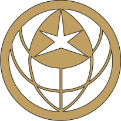 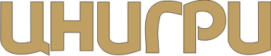 В последние годы ФГУП ЦНИГРИ 
значительные усилия сосредо-
точило на совершенствовании 
методики поисков золота в сло-
жных ландшафтных и геологи-
ческих обстановках. В резуль-
тате обоснованы и 
апробированы новые методы 
прогноза и поисков, усовершен-
ствована «Методика поисков в 
сложных ландшафтных усло-
виях», успешно примененная в 
Енисейской, Байкало-Патомской, 
Верхояно-Колымской и 
Алданской провинциях. 
В результате выявлены новые 
рудопроявления и локализованы 
перспективные участки для 
продолжения геологоразведо-
чных работ на «закрытых» тер-
риториях, где ранее традицион-
ными методами золотое 
оруденение не было выявлено.
19
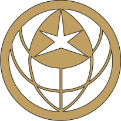 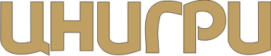 Космоснимки типичных ландшафтов Бодайбинского р.р. Зеленое и буроватое - залесенные, задернованные и заболоченные склоны и водоразделы с многолетне-мерзлым мохово-гумусовым слоем.
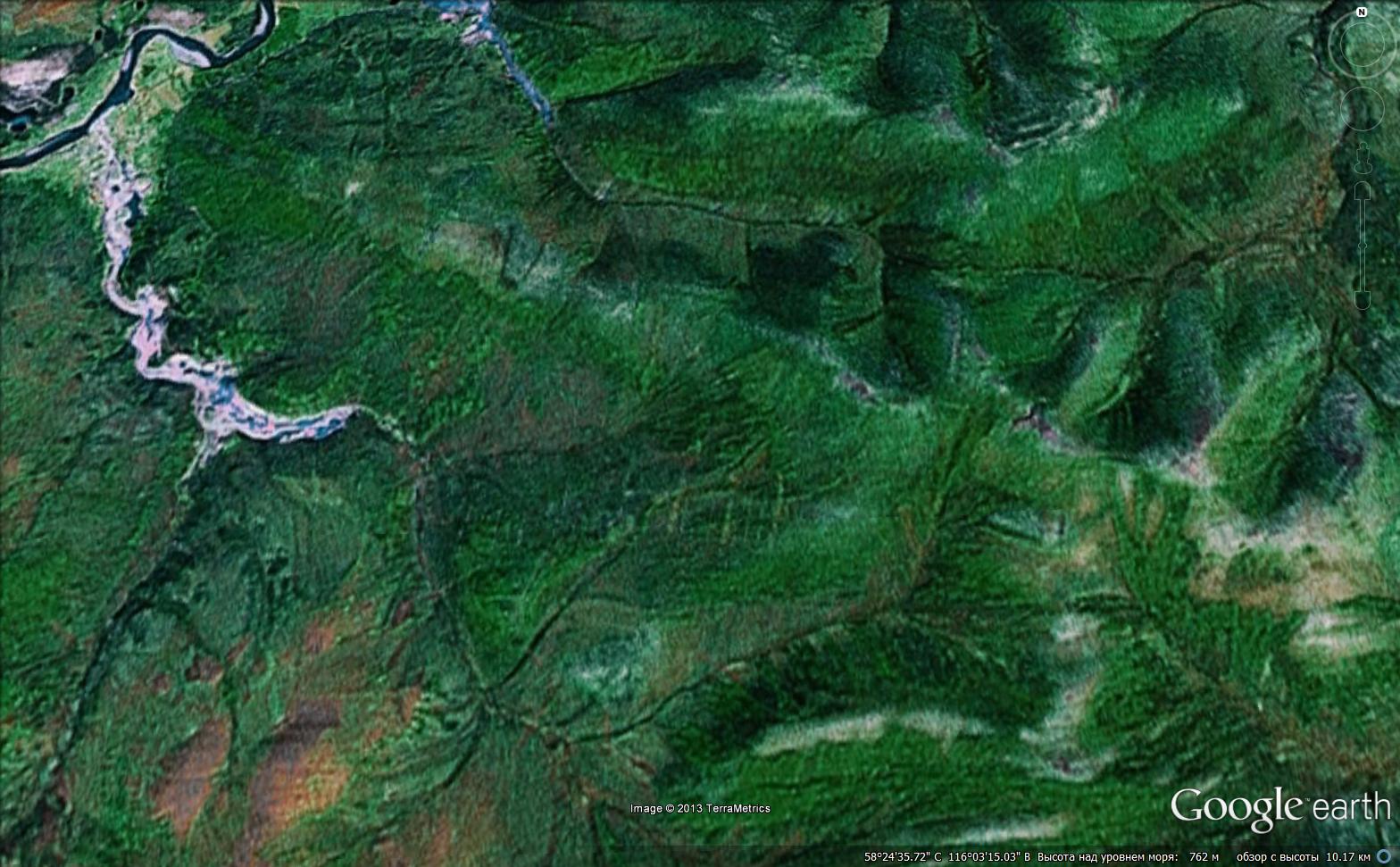 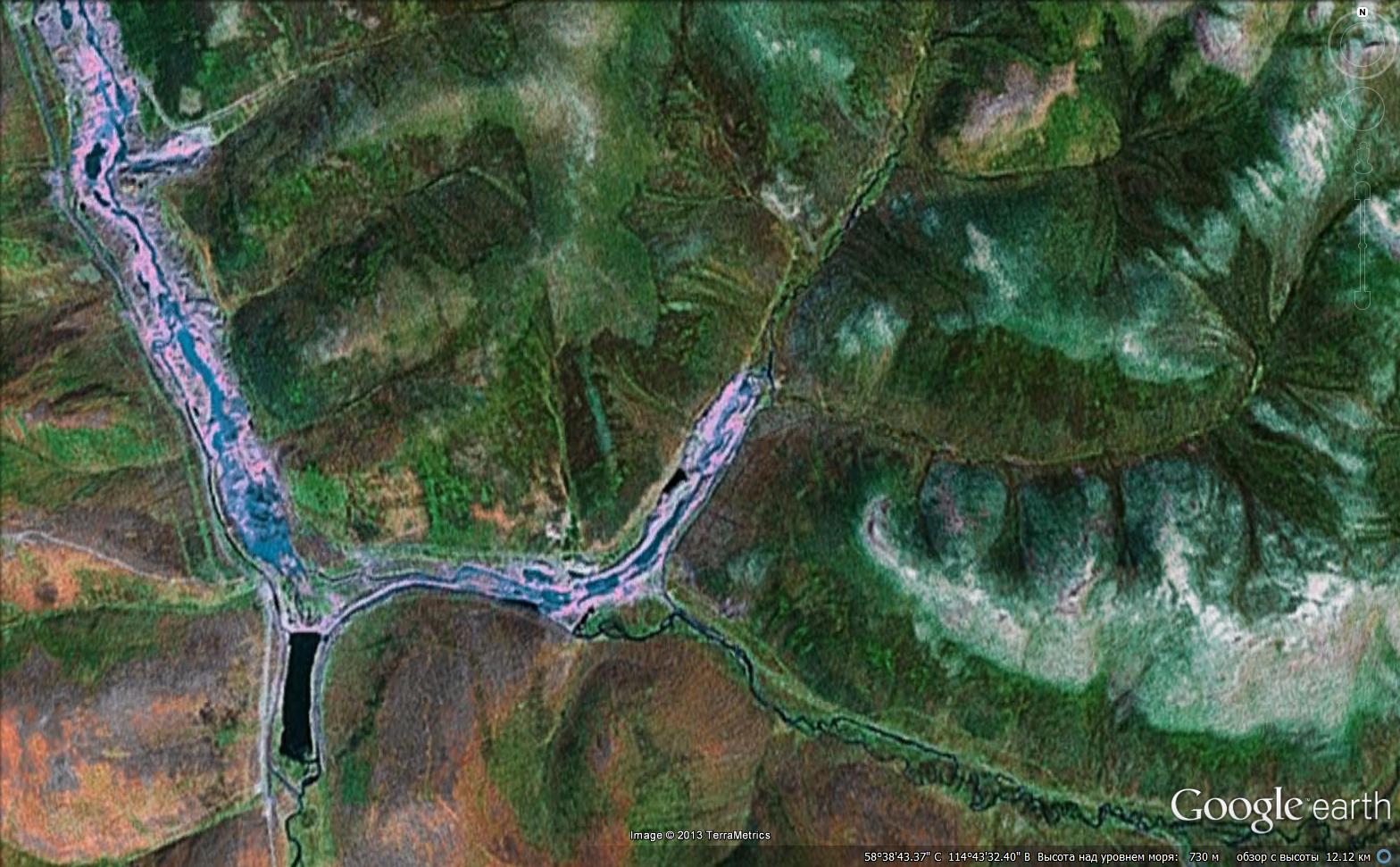 Россыпи 
золота.
20
Залесенные, задернованные и заболоченные склоны и 
водоразделы с развитием многолетней мерзлоты. Бодайбинский р.р.
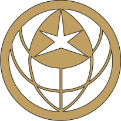 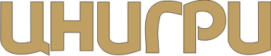 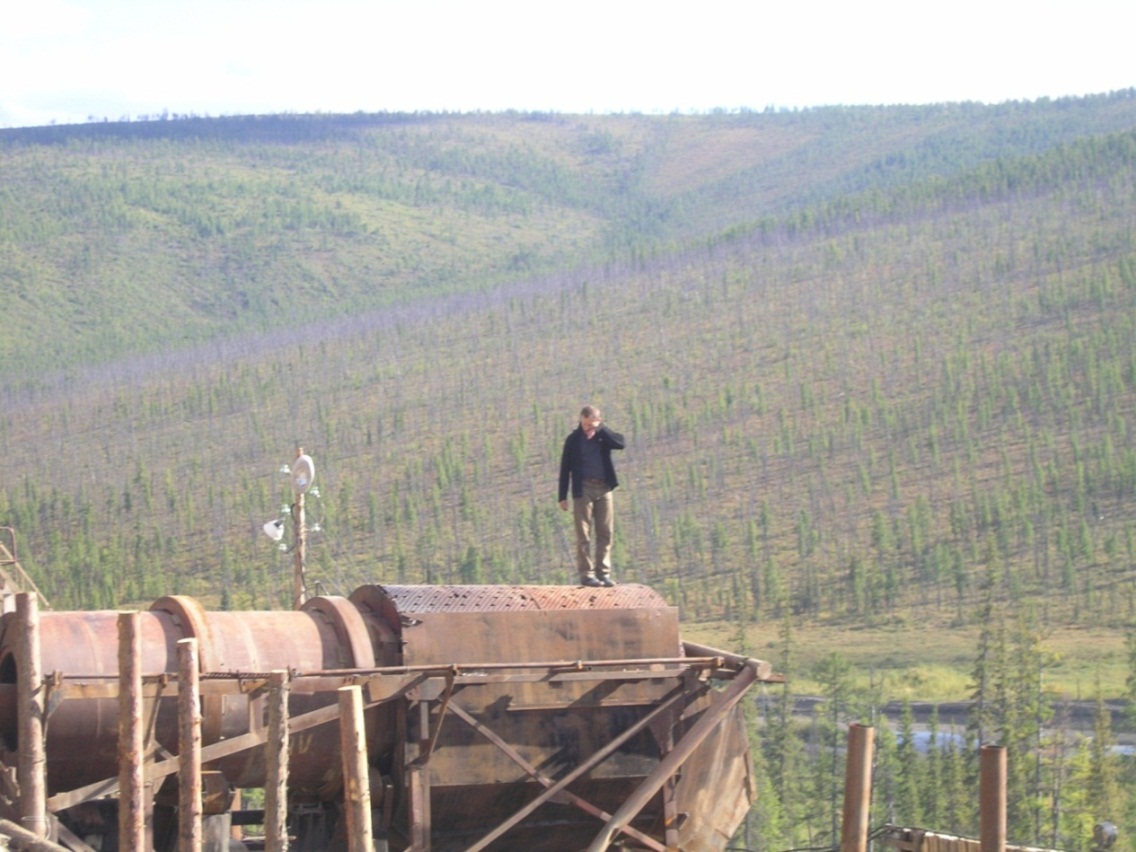 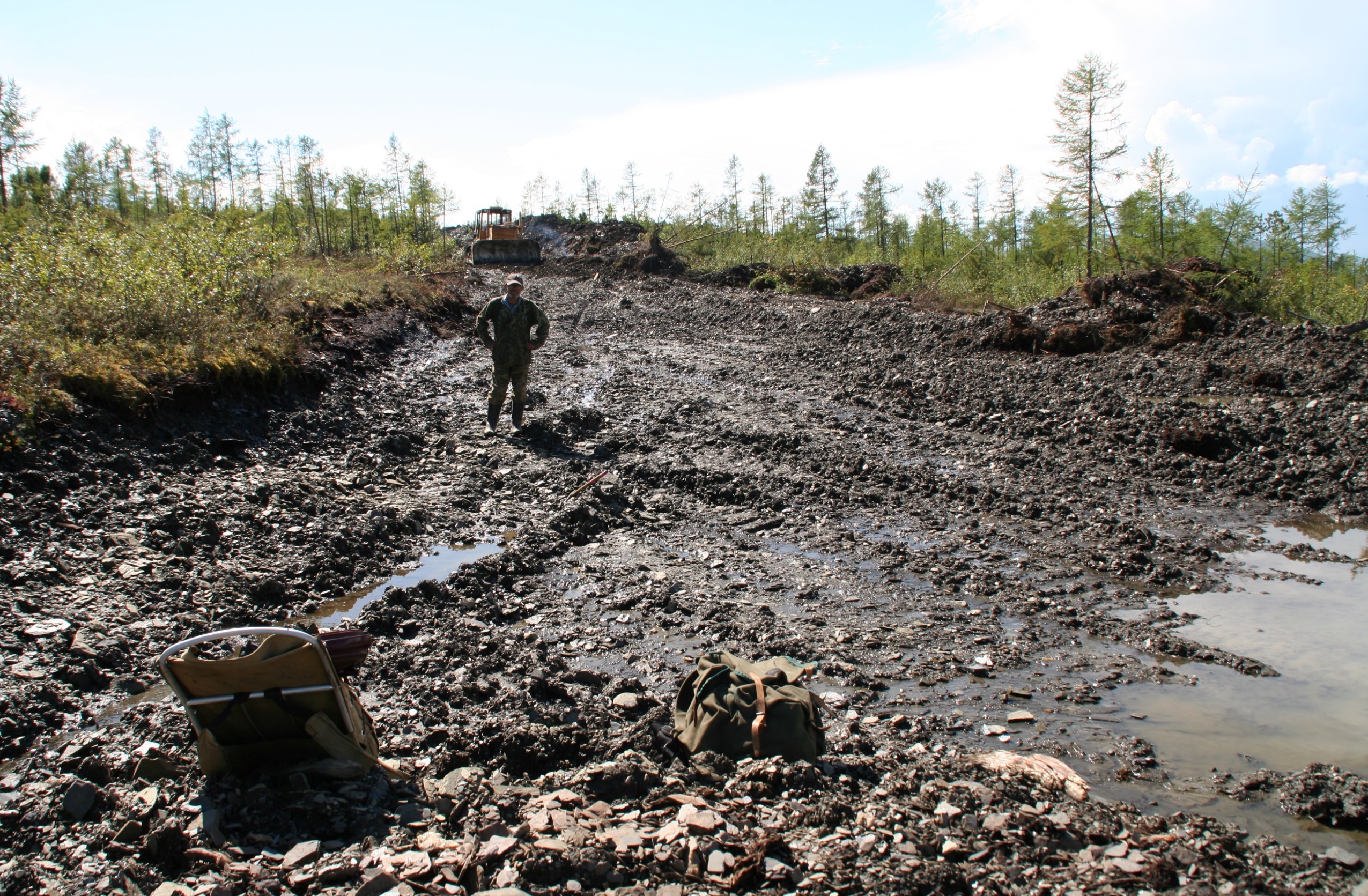 21
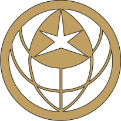 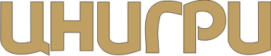 Рудный делювий перекрыт несколькими 
слоями дальнеприносных отложений. Бодайбинский р.р.
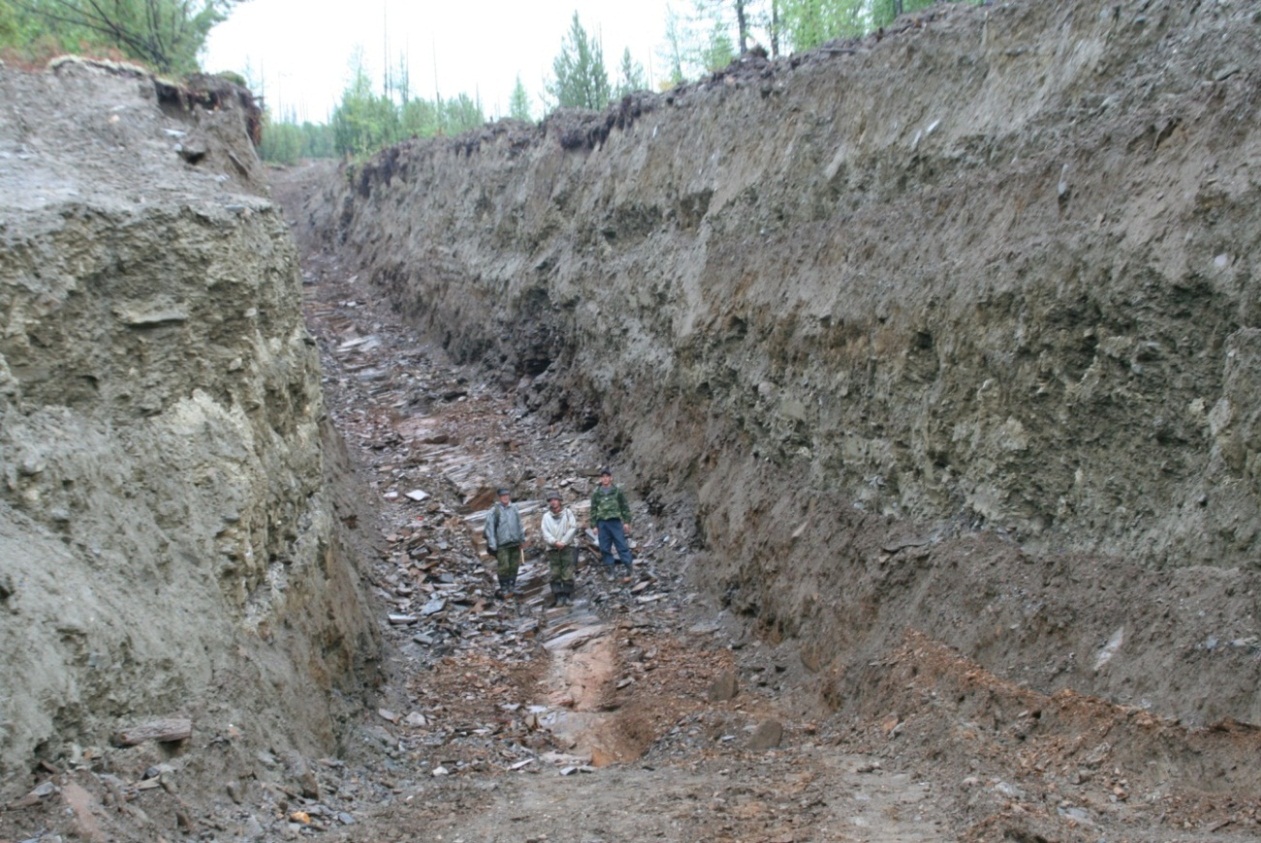 Дальнеприносной 
делювий
Вскрытая в канаве
рудная зона
Рудный 
делювий
22
Перекрытие рудного делювия (рыже-бурый) 
дальнеприносным делювием. Светловское рудное поле, 
Рудная зона Дорожная.
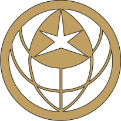 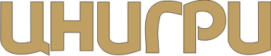 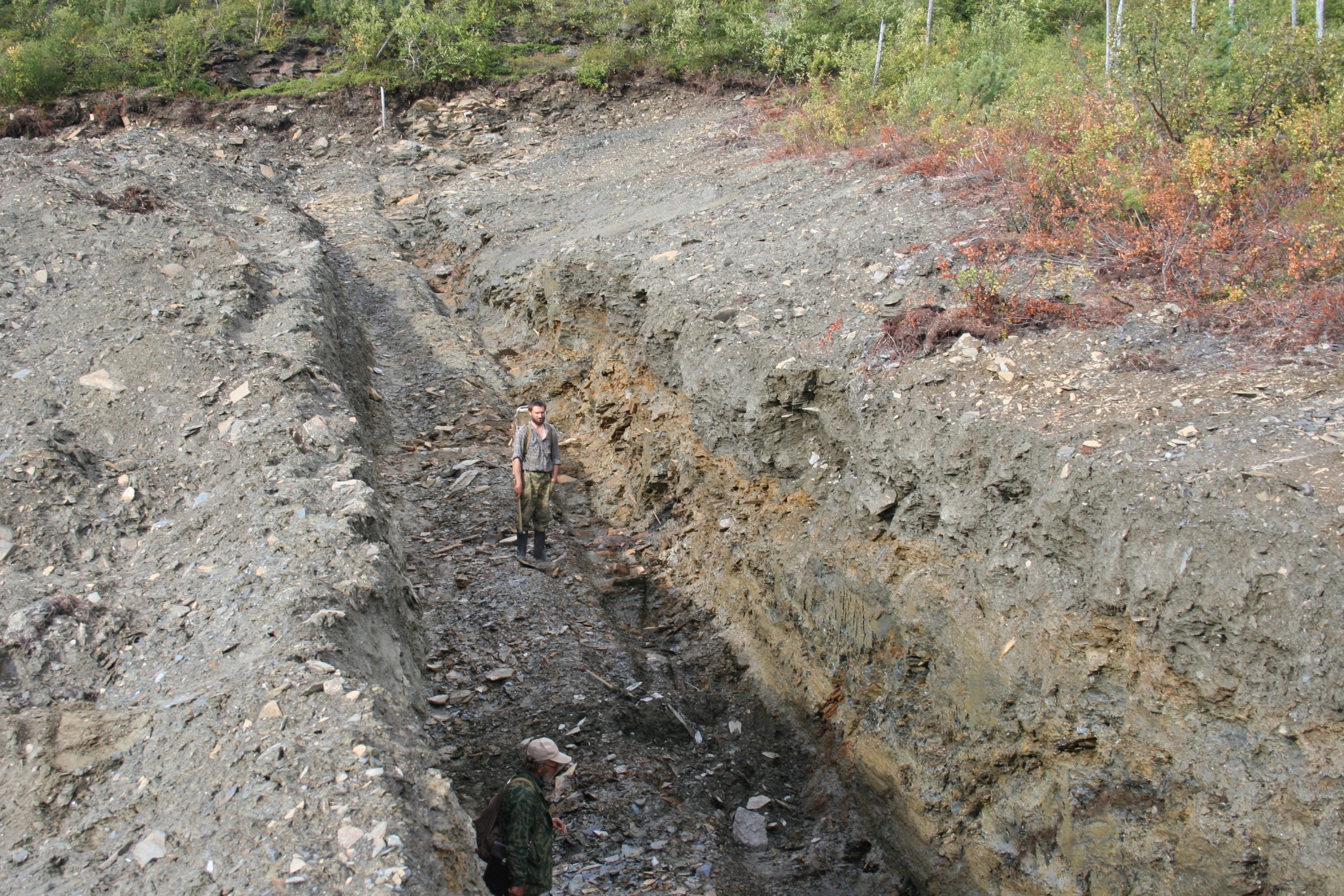 Ширина предварительно-
пройденной канавы для 
снятия мохово-гумусового 
слоя и оттайки
Дальнеприносной 
делювий
Информативный
слой делювия
(рудный)
23
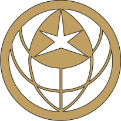 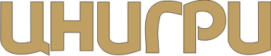 Крупноглыбовые курумники. 
Аройское рудное поле, Восточный Саян
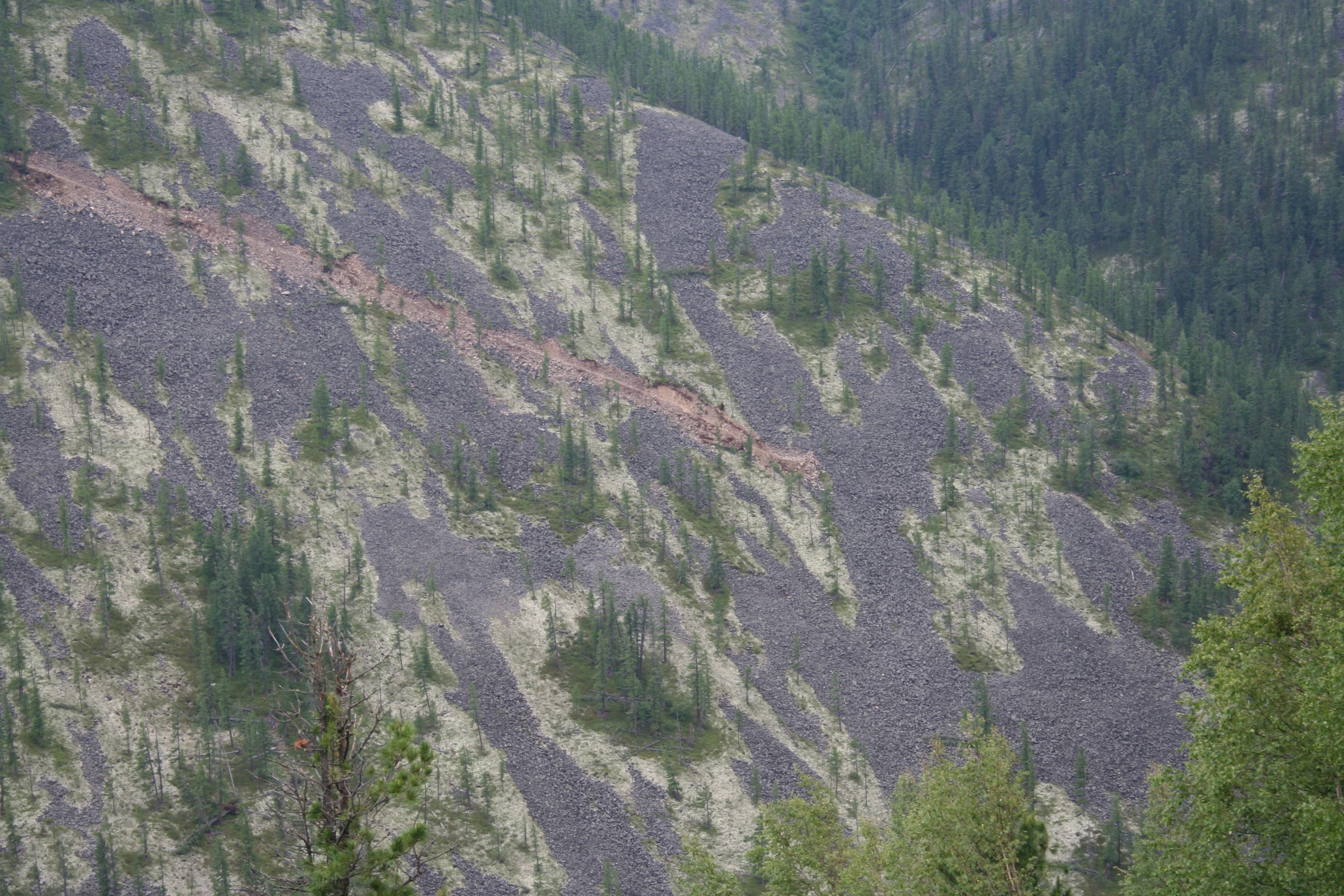 Бульдозерная канава для вскрытия
 слоя информативного делювия
24
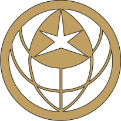 Бульдозерная канава для вскрытия слоя информативного 
делювия (вскрывает слой делювия с рудными обломками)
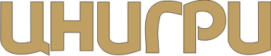 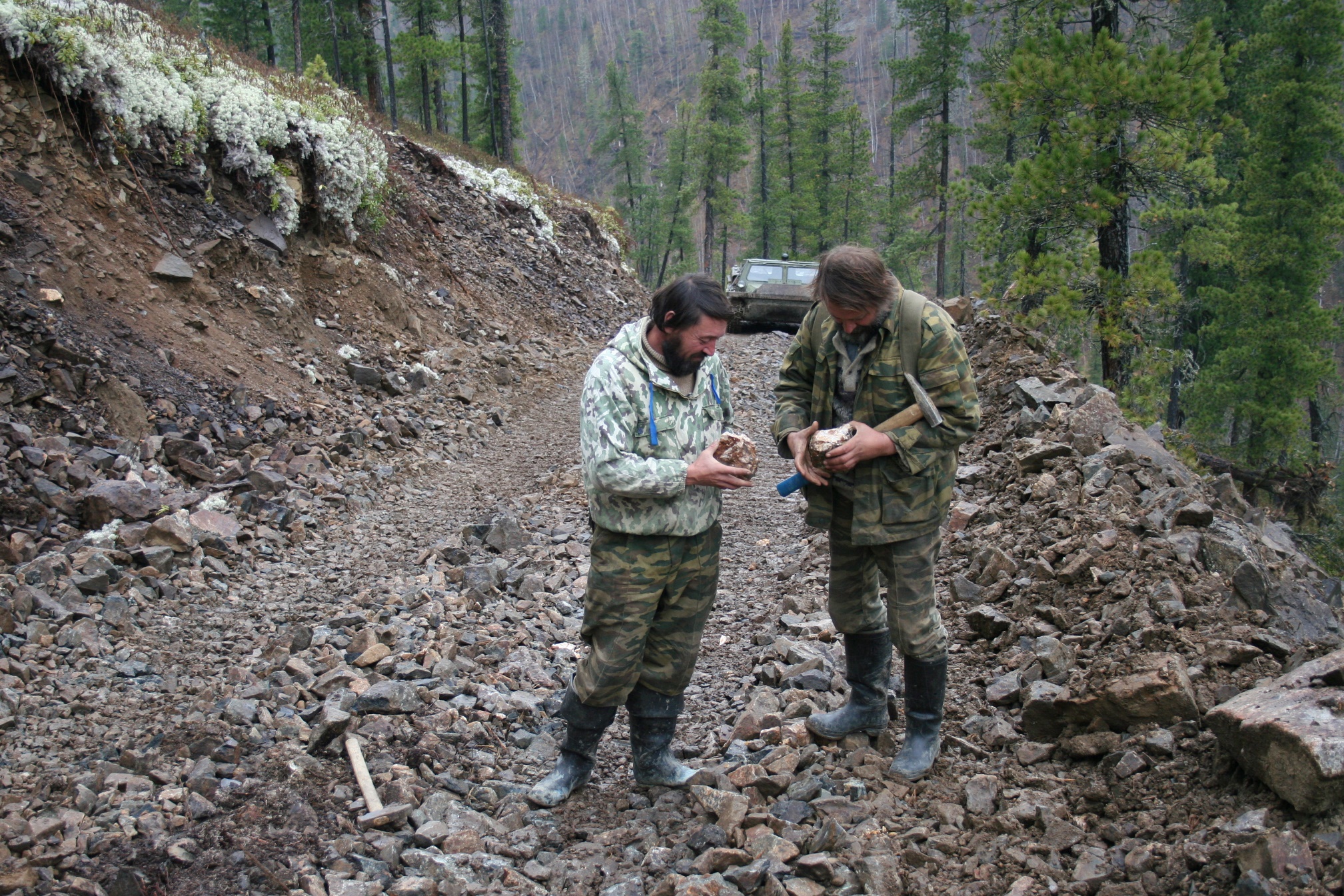 Слой дальнеприносного делювия
(«сыпун»)
25
Перекрытие рудного делювия (рыже-бурый) 
дальнеприносным делювием. Аройское рудное поле, Восточный Саян
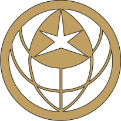 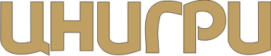 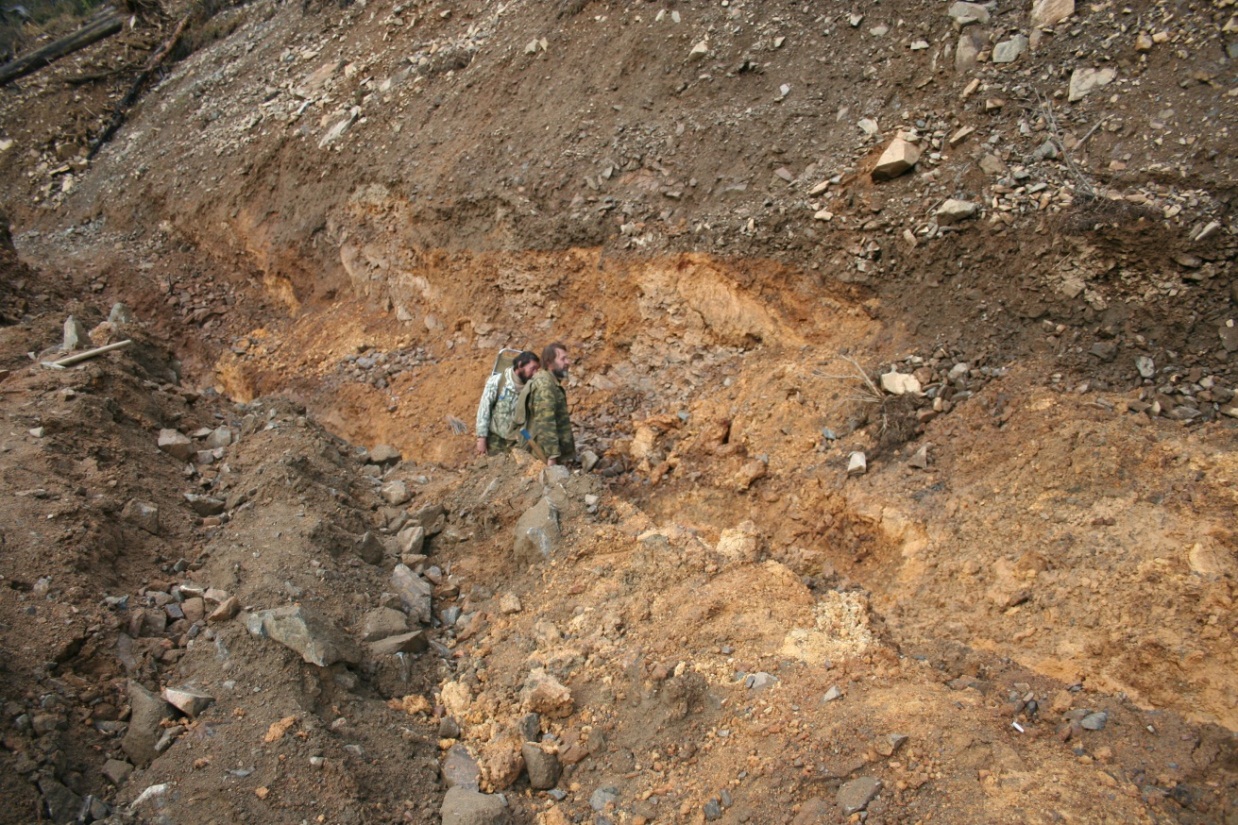 Дальнеприносной делювий
Рудный делювий
26
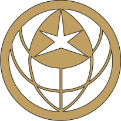 Мало-Конкудерская площадь – типовые условия поисков.
Байкало-Патомская провинция
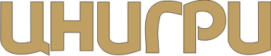 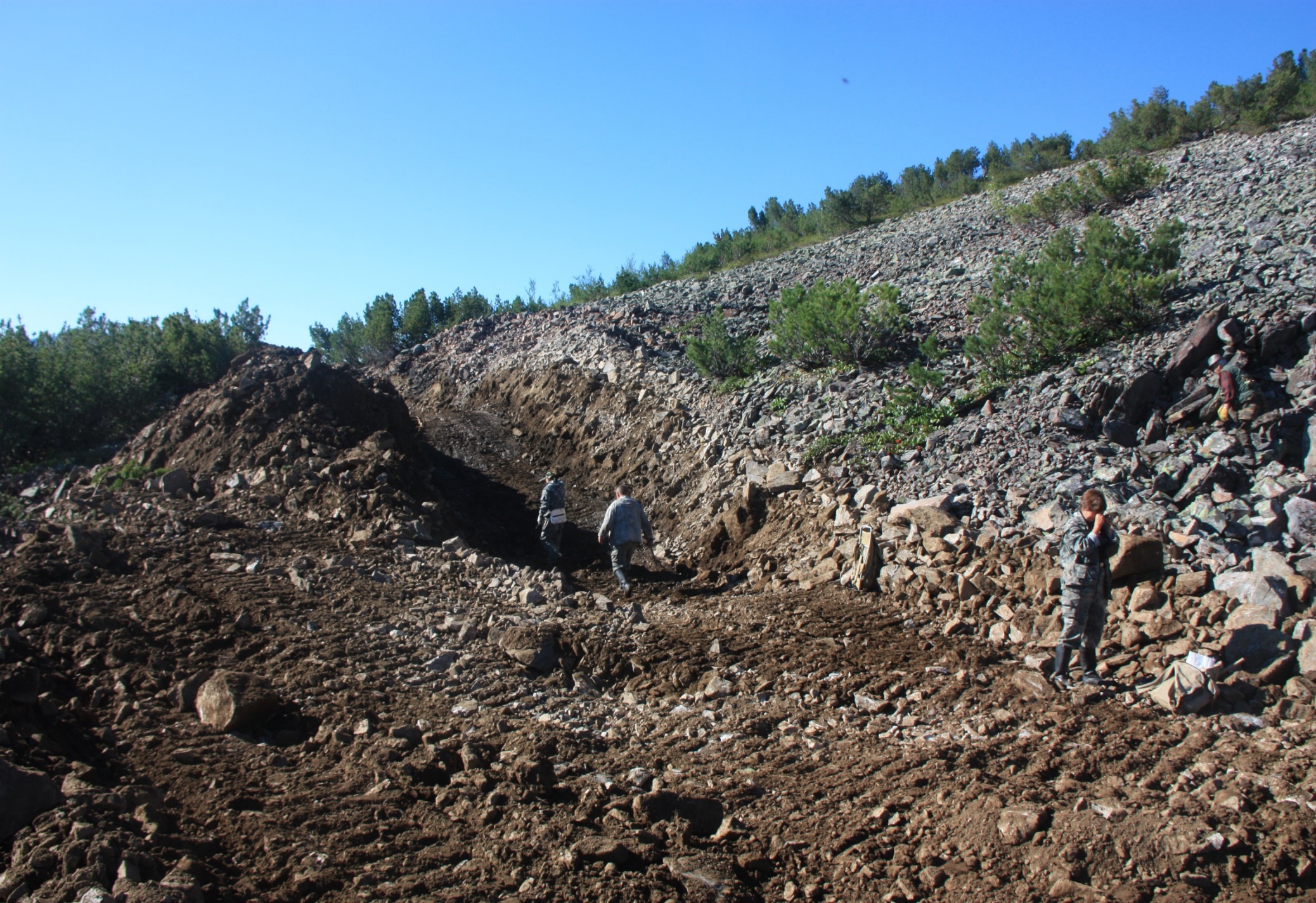 27
Типовой разрез делювиальных отложений – 
верхний слой представлен дальнеприносным «сыпуном». 
Мало-Конкудерская площадь
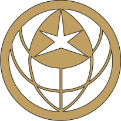 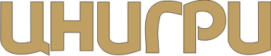 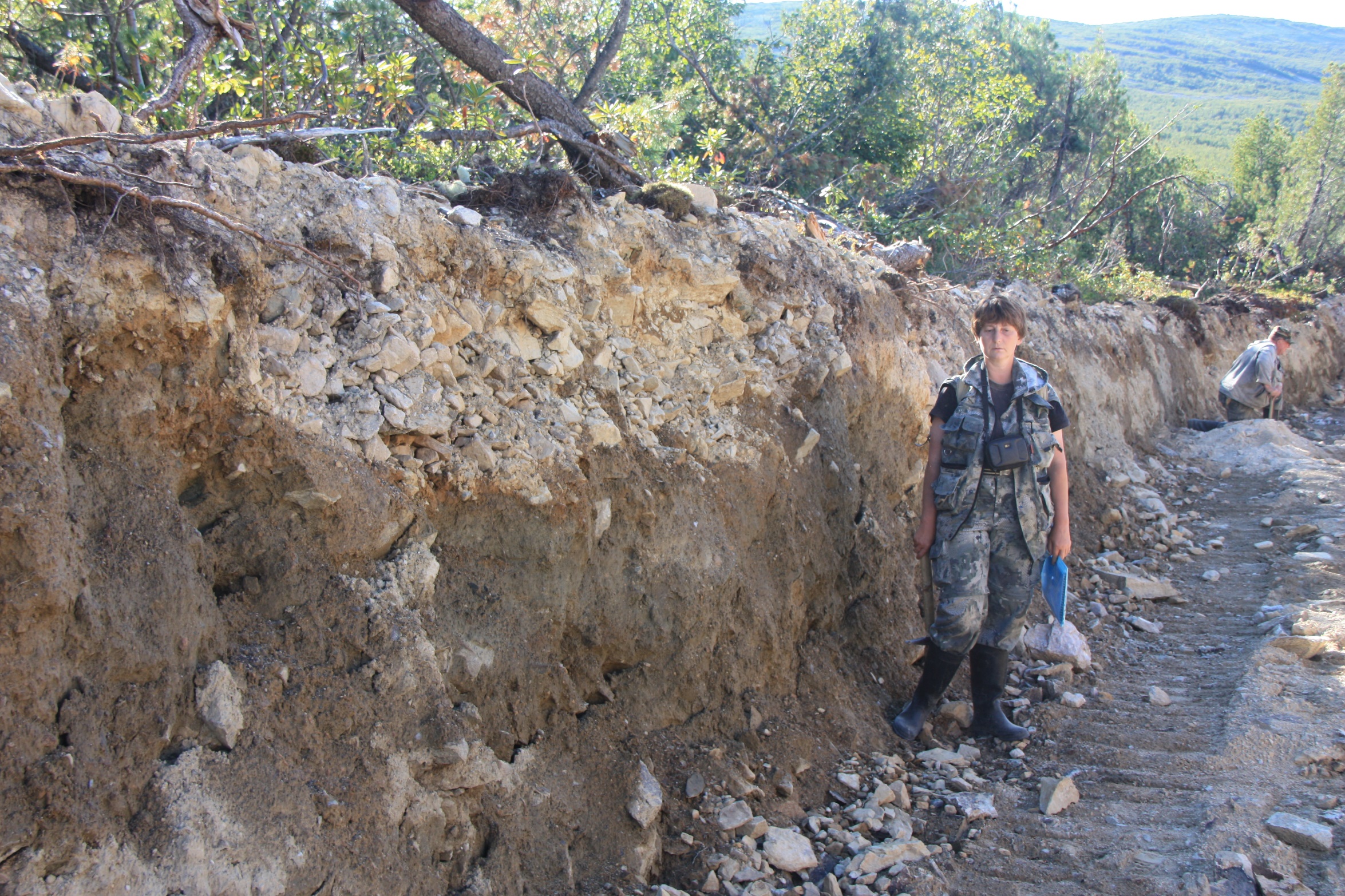 Делювиальный
дальнеприносной «сыпун»
Шурф
Дальнеприносной
слой делювия № 2
28
Перекрытие информативного слоя делювия дальнеприносным делювием. Рудная зона № 1, Мало-Конкудерская площадь, 
Байкало-Патомская провинция
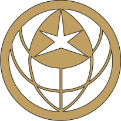 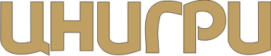 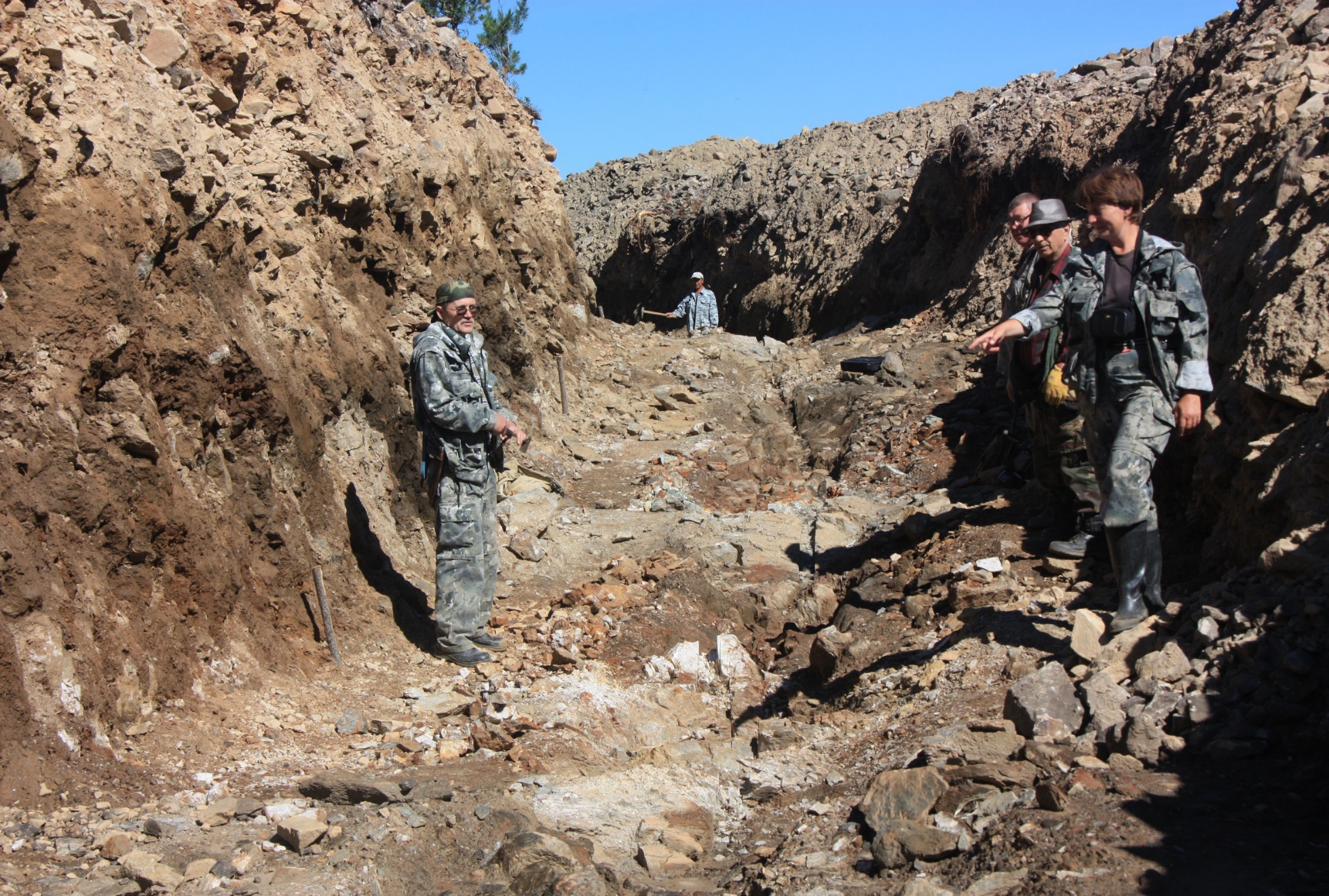 Делювиальный
дальнеприносной «сыпун»
Информативный
слой делювия
29
Типовые ландшафтные условия Енисейского кряжа 
(космоснимок)
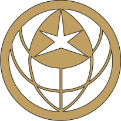 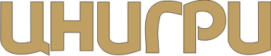 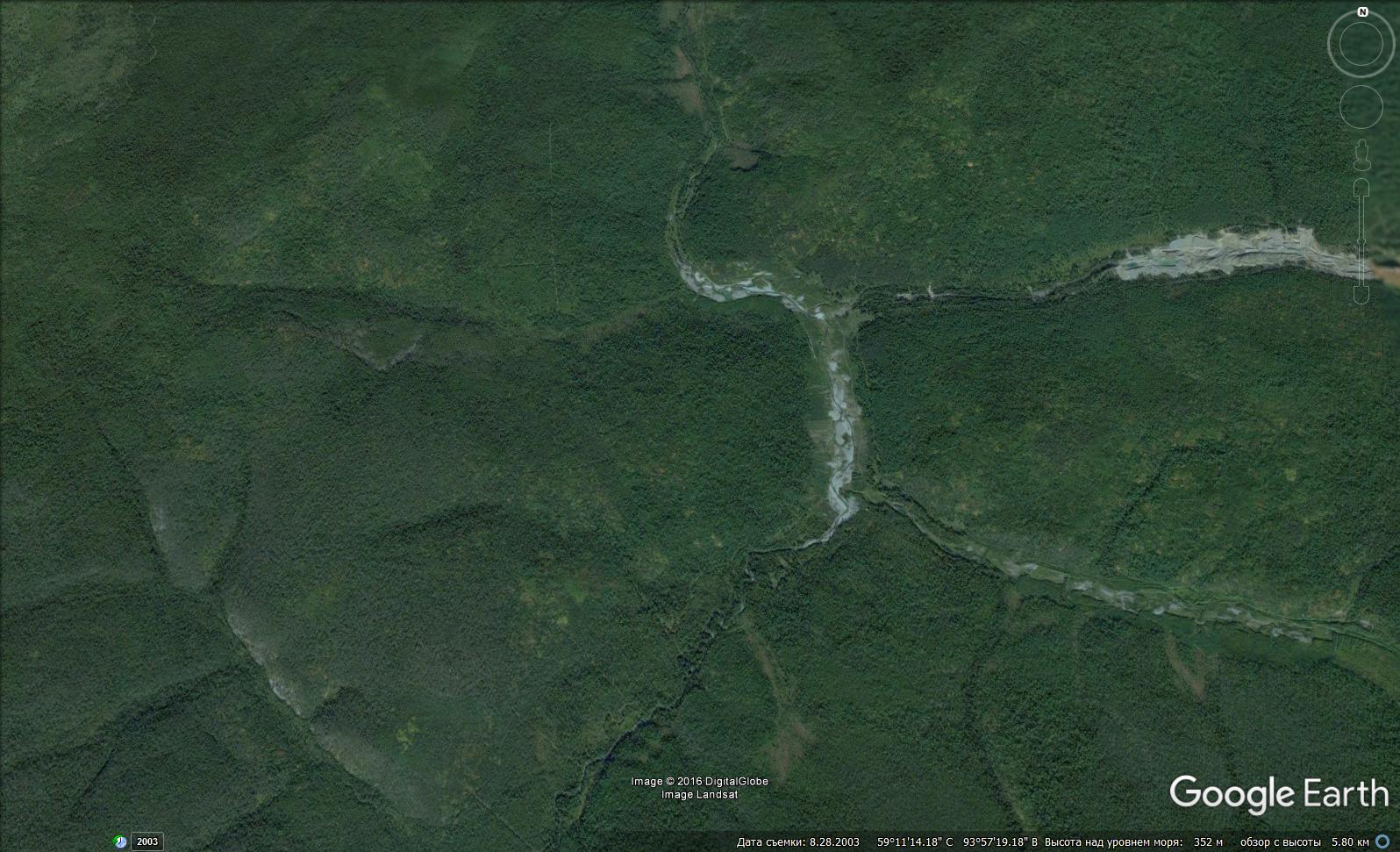 Россыпи золота
30
Типовые ландшафтные условия Забайкалья
(космоснимок)
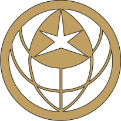 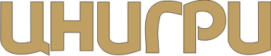 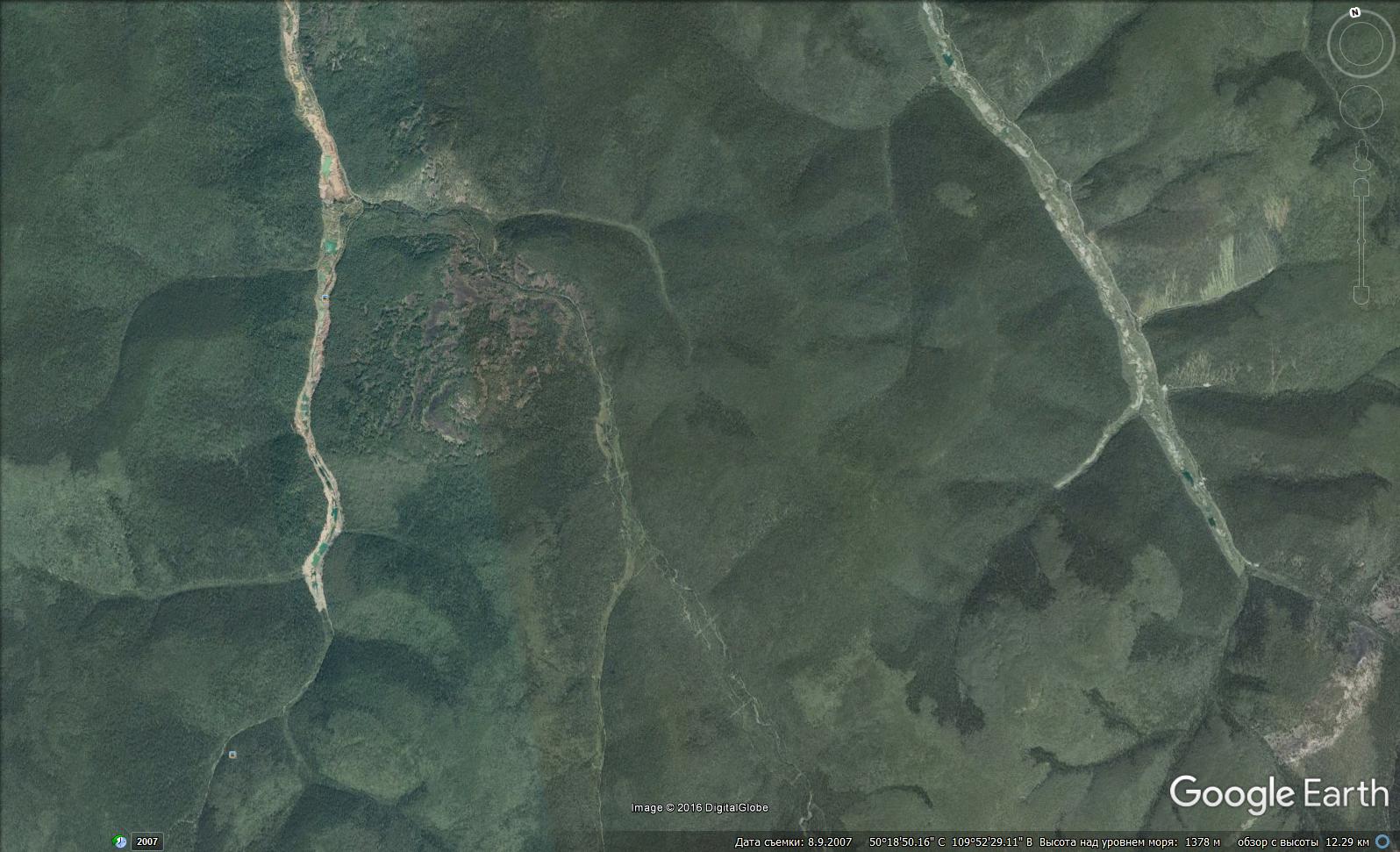 Россыпи золота
31
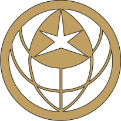 Типовые ландшафтные условия Амурской области
(космоснимок)
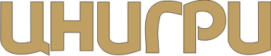 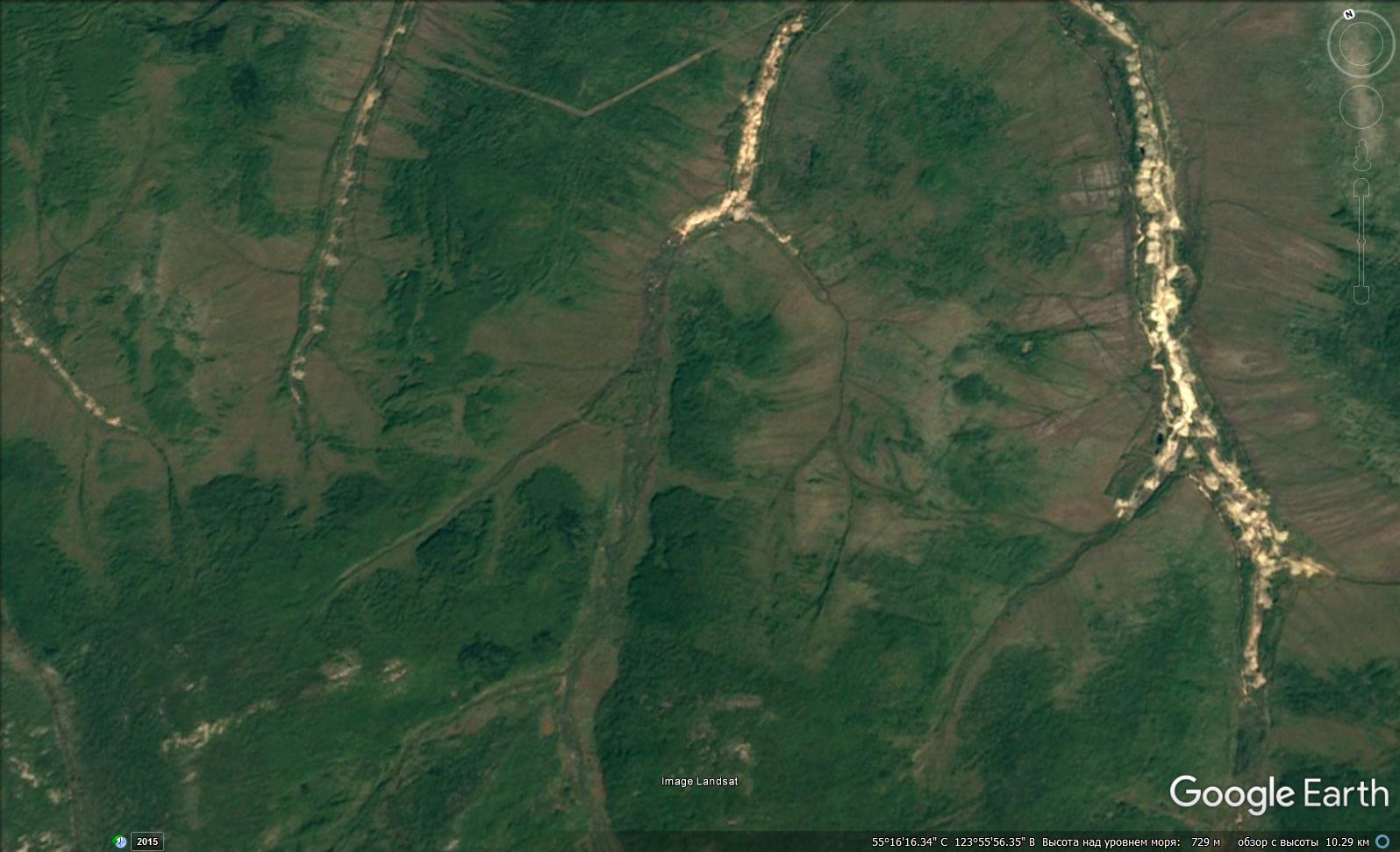 Россыпи золота
32
Типовые ландшафтные условия Магаданской области
(космоснимок)
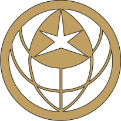 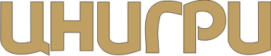 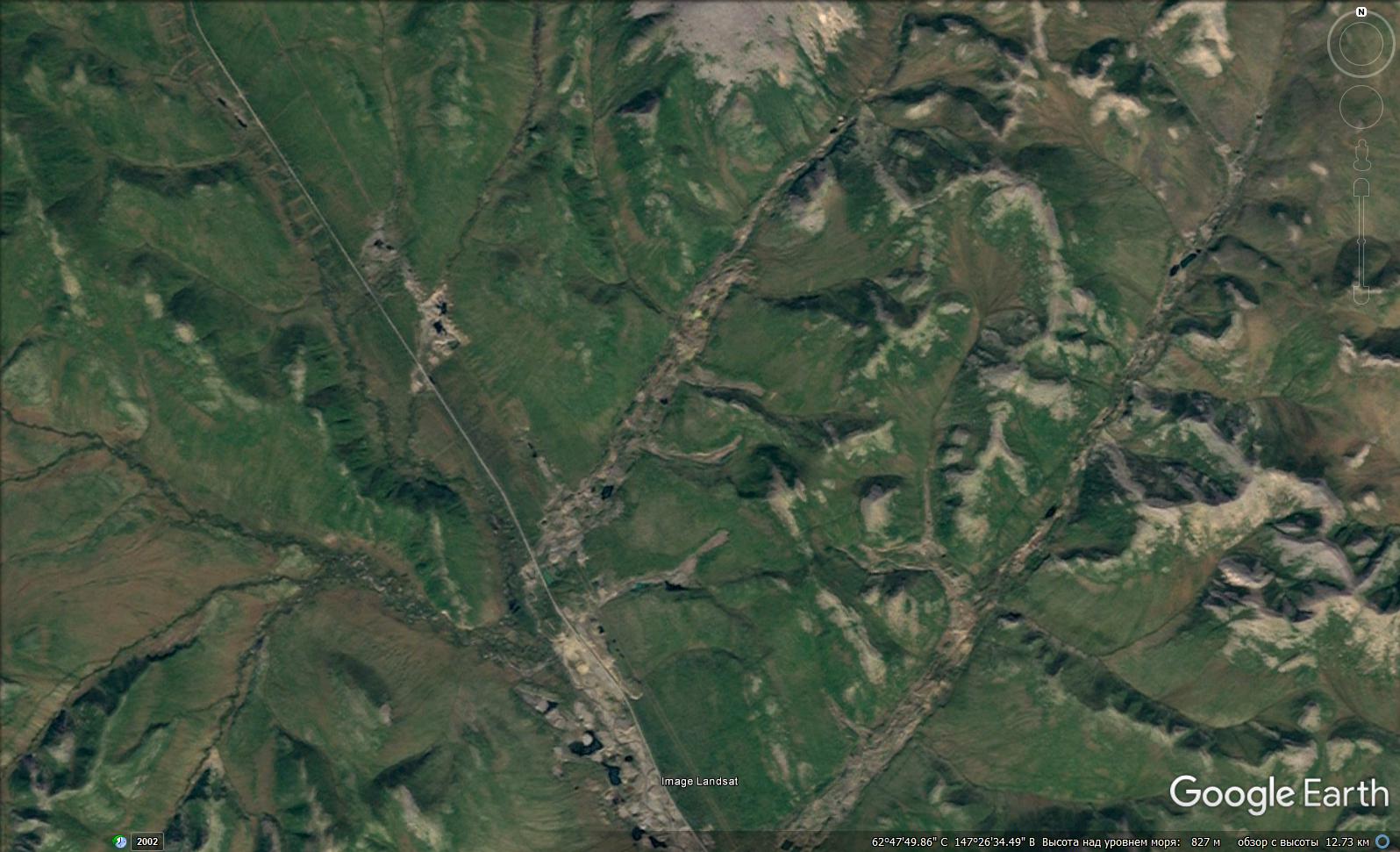 33
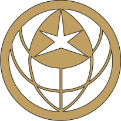 Карта размещения металлогенических зон с 
месторождениями меди, свинца, цинка и апробированных прогнозных ресурсов этих металлов по федеральным округам (в тыс. т)
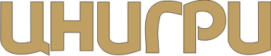 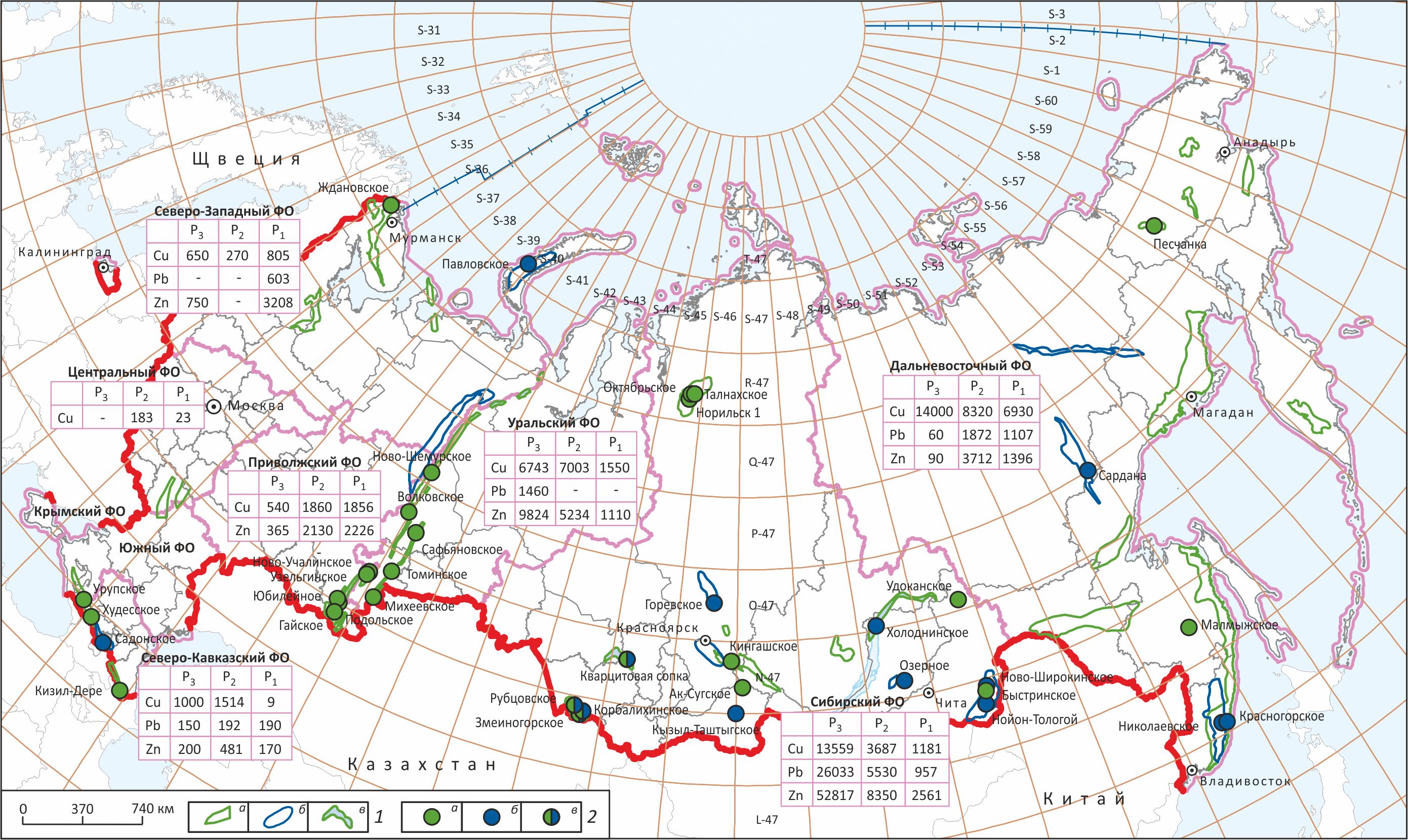 1 – металлогенические зоны: а – меди, б – свинца и цинка, в – меди, свинца и цинка; 2 – наиболее значимые месторождения: 
а – меди, б – свинца и цинка, в – меди, свинца и цинка, находящиеся на Государственном балансе
34
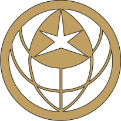 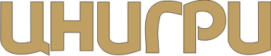 Динамика изменения запасов месторождений меди в 2004–2015 гг.
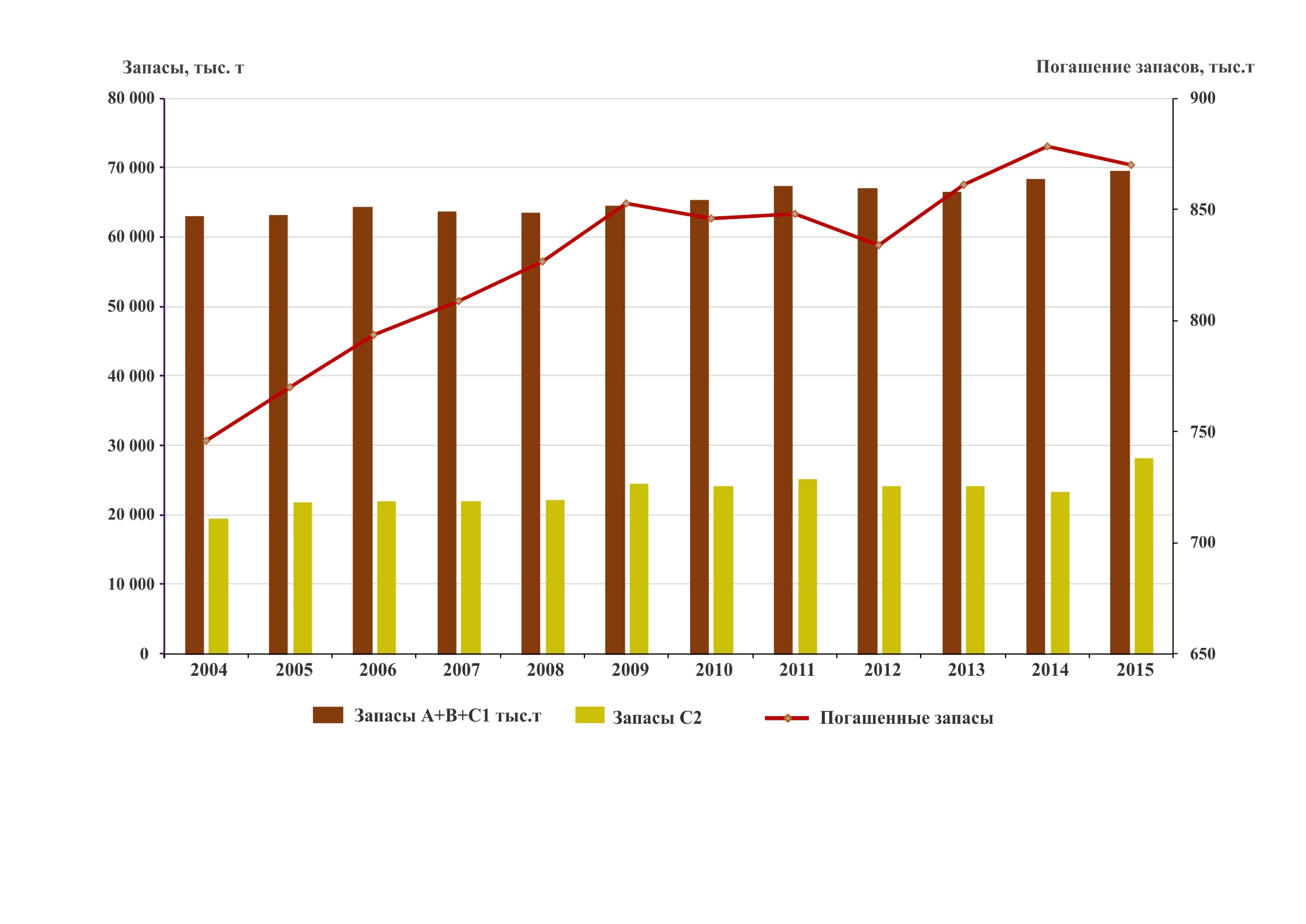 35
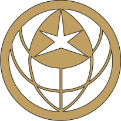 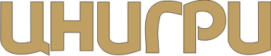 36
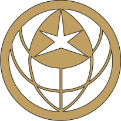 Карта размещения металлогенических зон с 
месторождениями меди, свинца, цинка и апробированных прогнозных ресурсов этих металлов по федеральным округам (в тыс. т)
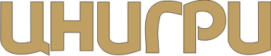 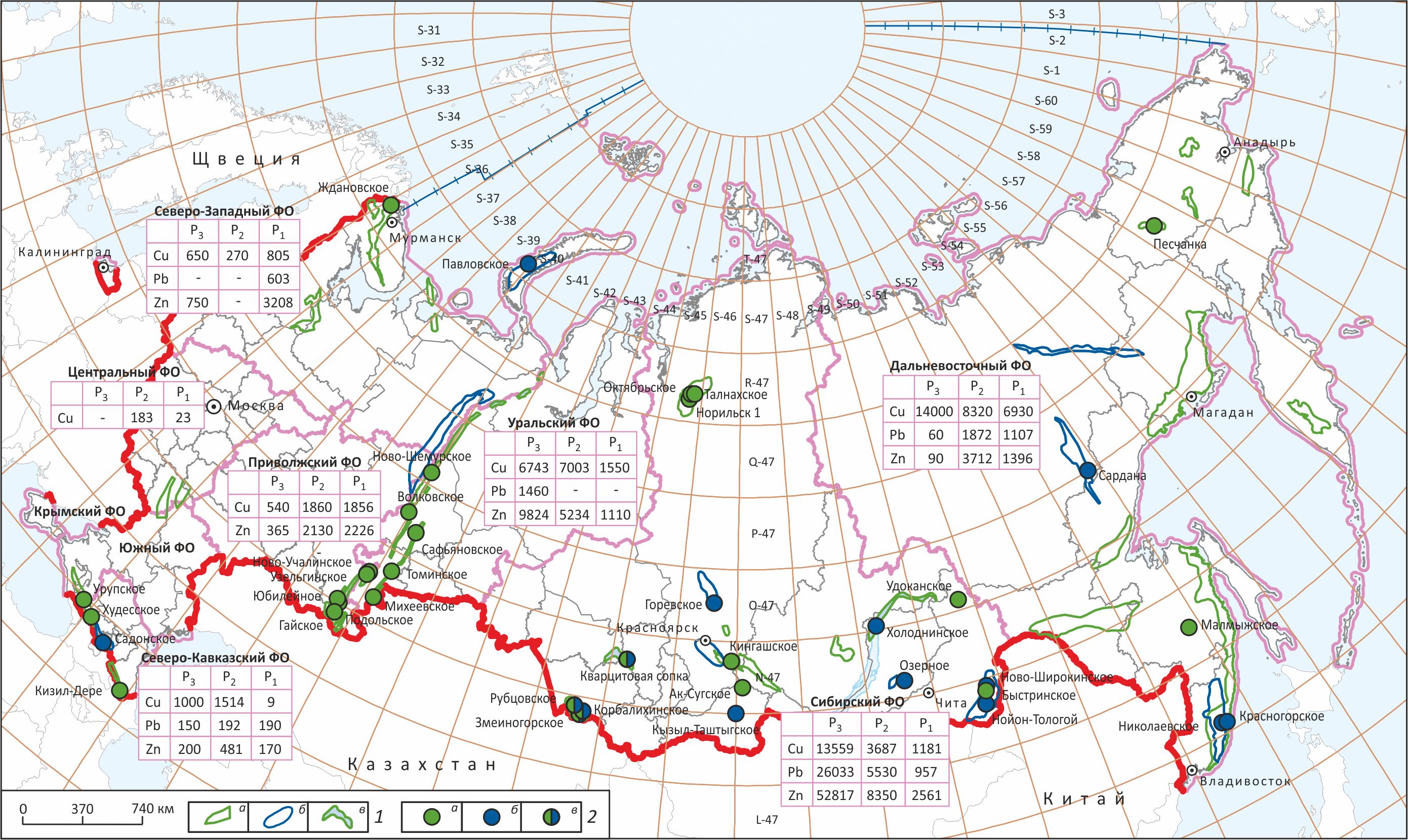 1 – металлогенические зоны: а – меди, б – свинца и цинка, в – меди, свинца и цинка; 2 – наиболее значимые месторождения: 
а – меди, б – свинца и цинка, в – меди, свинца и цинка, находящиеся на Государственном балансе
37
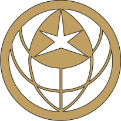 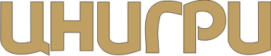 Основные проблемы МСБ золота, меди, свинца, цинка:

- низкая обеспеченность запасами ряда горнодобывающих предприятий;
снижение в последние годы запасов промышленных категорий (А+Б+С1);
расположение большинства новых месторождений и перспективных 
рудопроявлений преимущественно в труднодоступных районах с 
неразвитой инфраструктурой;
постепенное снижение качества руд эксплуатируемых и вводимых 
в строй месторождений;
усложнение условий отработки месторождений;
значительная доля наименее достоверных прогнозных ресурсов 
категории Р3 в структуре прогнозных ресурсов;
- дефицит участков с прогнозными ресурсами категории Р1 и Р2 для 
постановки оценочных работ;
подготовленные прогнозные ресурсы по количеству и качеству не 
обеспечивают воспроизводство запасов и, соответственно, добычу уже 
в обозримой перспективе.
38
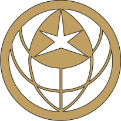 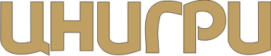 Работами ФГУП ЦНИГРИ доказана низкая эффективность традиционных методов 
поисков золота в сложных ландшафтных условиях, характерных для значительной 
части территории РФ, особенно в Сибирском и Дальневосточном ФО. Это 
свидетельствует о недостаточной реальной поисковой изученности на золото в 
целом в РФ и в конкретных регионах и, соответственно, о перспективах выявления 
месторождений на уровне денудационного среза при условии применения новых 
эффективных технологий прогноза и поисков. 
      Успешные поиски медно-колчеданных руд и «слепого» свинцово-цинкового 
оруденения осуществлены с применением новых геофизических и геохимических 
методов исследований на территориях, выделенных в результате специализиро-
ванных геолого-структурных, литофациальных исследований и комплексного 
анализа всех геологических, геохимических и геофизических материалов.
      Для расширения МСБ золота наиболее перспективными регионами являются 
Верхояно-Колымская, Байкало-Патомская, Енисейская и Алданская провинции, также 
регионы Южной Сибири  и Урала. 
      Наиболее перспективными регионами для локализации площадей на меднопор-
фировое оруденение являются Нижнее Приамурье (Хабаровский край), Чукотка и 
Южный Урал; на медноколчеданное и колчеданно-полиметаллическое оруденение – 
Урал, Рудный Алтай, Забайкальский край, Енисейский кряж и Салаир.
      Для расширения МСБ золота, меди, свинца и цинка необходимо принятие новой
стадийности ГРР с введением в действие стадии прогнозно-минерагенических работ 
(ПМР) для восполнения «поискового задела» и выделения участков для поисковых 
работ. Одновременно необходимо усиление финансирования ГРР ранних стадий как государством, так и недропользователями, и проведением ГРР на основе эффективных методик прогноза и поисков.
39
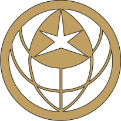 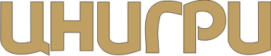 Спасибо за внимание
40
Схема размещения медно-цинково-колчеданных месторождений 
Башкирского Зауралья (в пределах Западно-Магнитогорской 
металлогенической зоны) с выделением потенциально перспективных колчеданоносных площадей (участков)
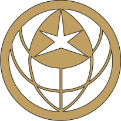 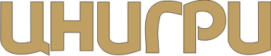 1–2 – постколчеданные образования: 1 – зилаирская свита, D3–C1: граувакки, песчаники, аргиллиты, алевролиты (а) и улутауская свита, D2: туфопесчаники, туфоалевролиты, туфогравелиты (б), 2 – базальт-андезибазальтовая порфиритовая формация, D2; 3–5 – колчеданоносные формации: 3 – базальт-риолитовая контрастная, D2, 4 – базальт-андезит-дацит-риолитовая непрерывная, D1–2, 5 – базальт-риолитовая контрастная, S2–D1; 6 – медно-цинково-колчеданные месторождения: а – близповерхностные и залегающие до глубины 200–250 м (1 – Камаганское, 3 – Культ-Юрт-Тау, 4 – Ново-Троицкое, 5 – Семеновское, 6 – Восточно-Семеновское, 7 – Япай, 8 – Уваряжское, 9 – Юлалы, 10 – Бакр-Тау, 11 – Таш-Тау, 12 – Горная Байкара, 13 – Туба-Каин, 14 – Балта-Тау, 15 – Майское, 23 – Бурибаевское), б – скрытые и перекрытые, залегающие на глубине 400–700 м (2 – Ново-Сибайское, 16 – Вишневское, 17 – Юбилейное, 18 – Северо-Подольское, 19 – Восточно-Подольское, 20 – Подольское, 21 – Южно-Подольское, 22 – Октябрьское, 24 – Мамбетовское); 7 – потенциально перспективные колчеданоносные площади (участки), выделенные в ходе проведения геологоразведочных работ в рамках Госзаказа: (I – Сибай-Карышкинская, II – Восточно-Богачевская, III – Новопетровская, IV – Южно-Подольская, V – Мамбетовско-Карагайская, VI – Сагитовская); 8 – главные разломы
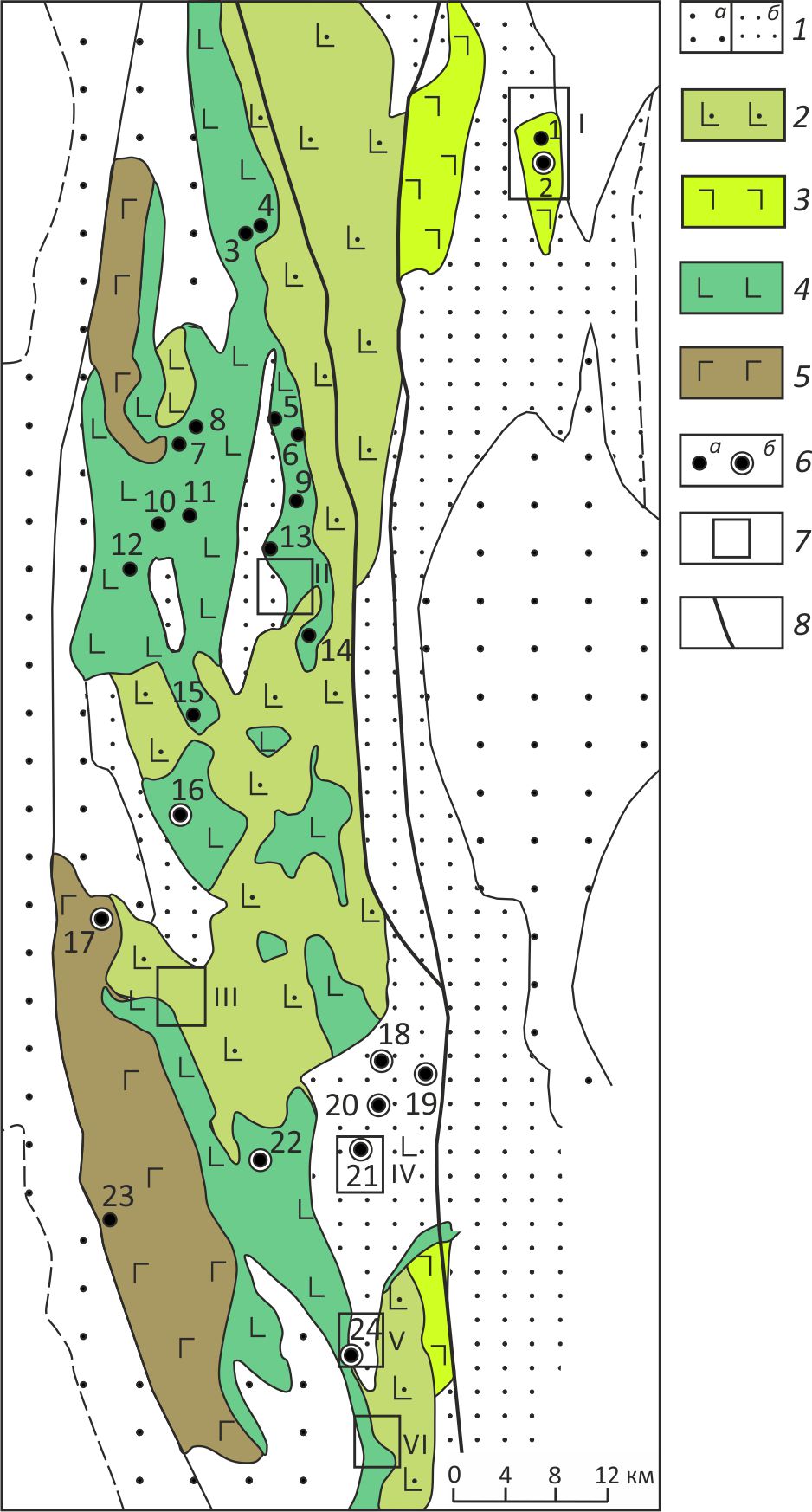 17
Позиция медно-порфировых месторождений и 
рудопроявлений в структурно-формационных комплексах
Южного Урала
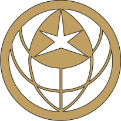 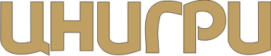 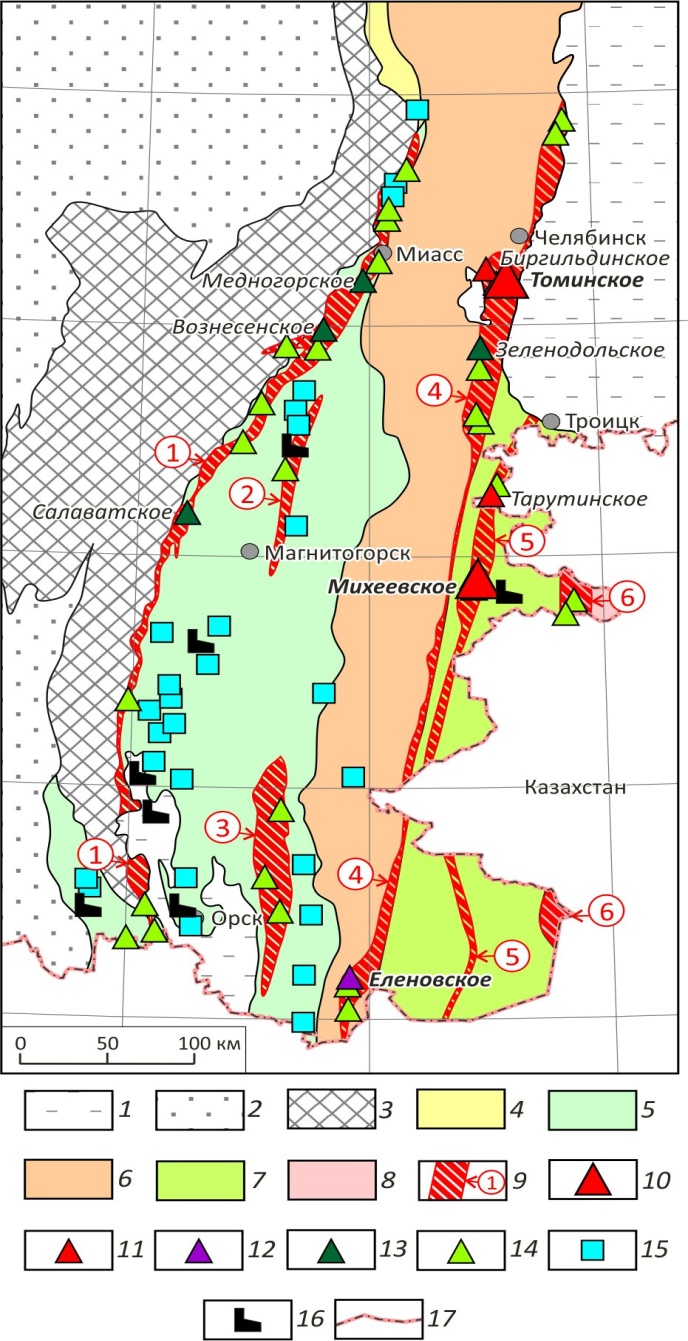 1 – мезо-кайнозойские впадины; структурно-формационные мегазоны: 2 – Предуральская, 3 – Западно-Уральская, 4 – Тагильская, 5 – Магнитогорская, 6–7 – Восточно-Уральская (структурно формационные зоны: 6 – Алапаевско-Адамовская, 7 – Ильиновско-Марииновская), 8 – Зауральская; 9 – вулканоплутонические пояса с медно-порфировыми месторождениями и рудопроявлениями, их номера на карте: 1 – Ирендыкский, D1–2, 2 – Верхнеуральский, D3–C1, 3 – Центрально-Магнитогорский, C1, 4 – Увельско-Еленовский, D3–C1, 5 – Катенинский, D3–C1, 6 – Валерьяновский, C1; 10–12 – медно-порфировые месторождения: 10 – эксплуатируемые, 11 – разведанные, 12 – отработанные; 13–14 – рудопроявления: 13 – переоцененные ФГУП ЦНИГРИ в 2016 г. по кат. P1, 14 – требующие доизучения и переоценки; 15 – основные месторождения и группы месторождений медно-цинково-колчеданного ГПТ; 16 – действующие горно-обогатительные и перерабатывающие комбинаты; 17 – граница Российской Федерации
18
Структурно-формационное положение 
месторождений и проявлений золотомедно-порфировых и сопряженных золотосеребряных руд в вулканоплутонических поясах Нижнего Приамурья
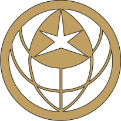 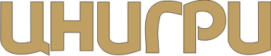 1 – неоген-четвертичные осадочные и вулканогенные формации, перекрывающие ВПП; 2–4 – формации ВПП, продуктивные на золотомедно-порфировые и золотосеребряные руды: 2 – мел-палеогеновые вулканогенные, 3 – позднемеловые плутоногенные (нижнеамурский, мяочанский, корфовский и стрельниковский комплексы), 4 – прочие позднемеловые плутоногенные; 5–8 – структурно-вещественные комплексы субстрата и рамы ВПП: 5 – ареалы распространения раннемеловых гранитоидов, 6 – терригенные (флишоидные), 7 – вулканогенные основного состава, 8 – метаморфические докембрийские (амфиболиты, гранито-гнейсы); 9 – формации Ханкайского ВПП пермского возраста; 10 – региональные разломы; 11 – границы ВПП и названия поясов: УО – Умлекано-Огоджинский, ХО – Хингано-Охотский, ЗСА – Западно-Сихотэ-Алиньский, ВСА – Восточно-Сихотэ-Алиньский; 12–13 – месторождения (а) и проявления (б): 12 – золотомедно-порфировых и 13 – золотосеребряных жильных и штокверковых руд
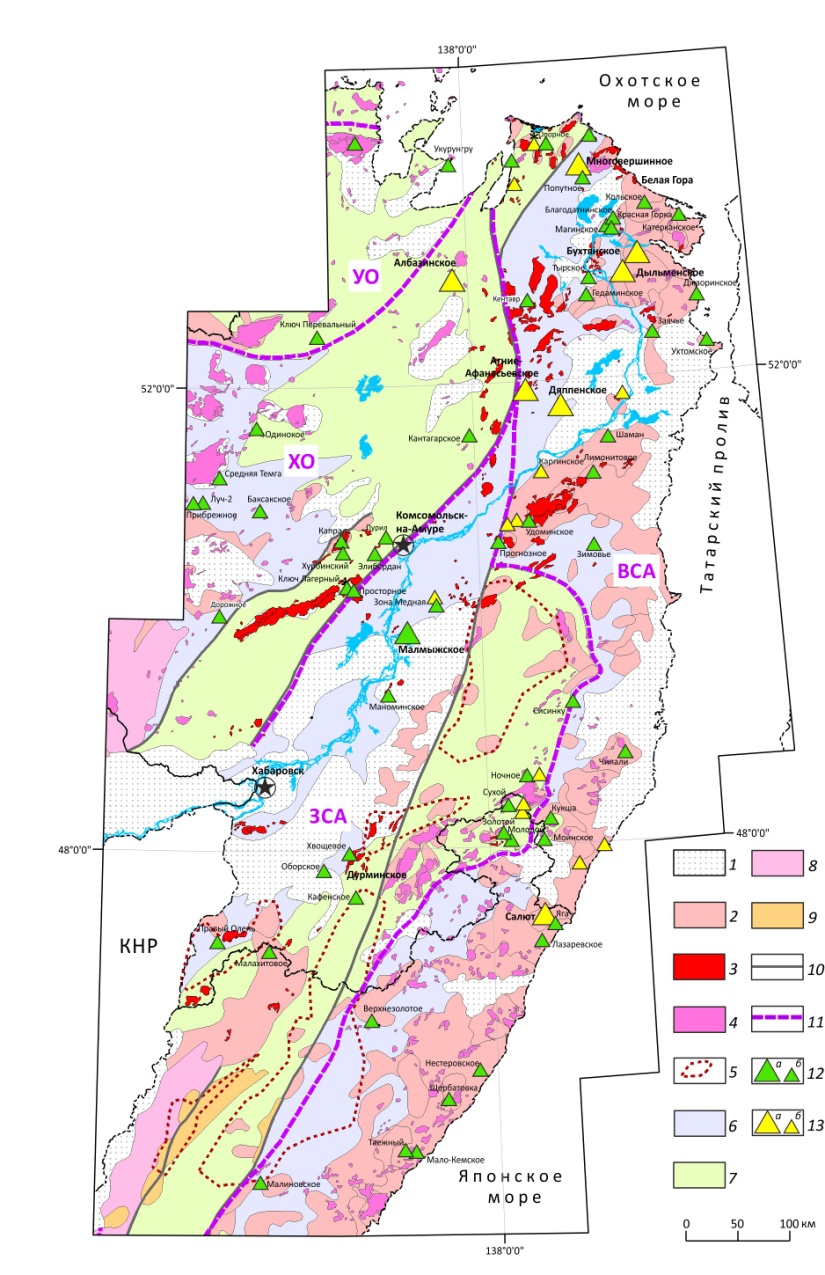 19
Структурно-формационная схема районирования
юго-западной части Рудноалтайской СФЗ
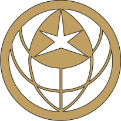 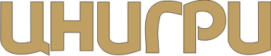 1–7 – геологические формации: 1 – надрудная без расчленения, D3fm–C1, 2–5 – рудовмещающие: 2 – базальт-риолитовая кремнисто-терригенная, D2gv2–D3f1, 3 – базальтсодержащая риолитовая известково-кремнисто-терригенная, D2e–gv2, 4 – габбро-диабазовая, D3, 5 – риолит-дацитовая субвулканическая, D3, 6 – подрудная известково-терригенная метаморфизованная, O–D1, 7 – габбро-диорит-плагиогранит-гранитовая, D3–C1; 8 – границы рудных районов; 9–10 – месторождения и рудопроявления: 9 – медно-свинцово-цинково-колчеданные, 10 – свинцово-цинково-колчеданные
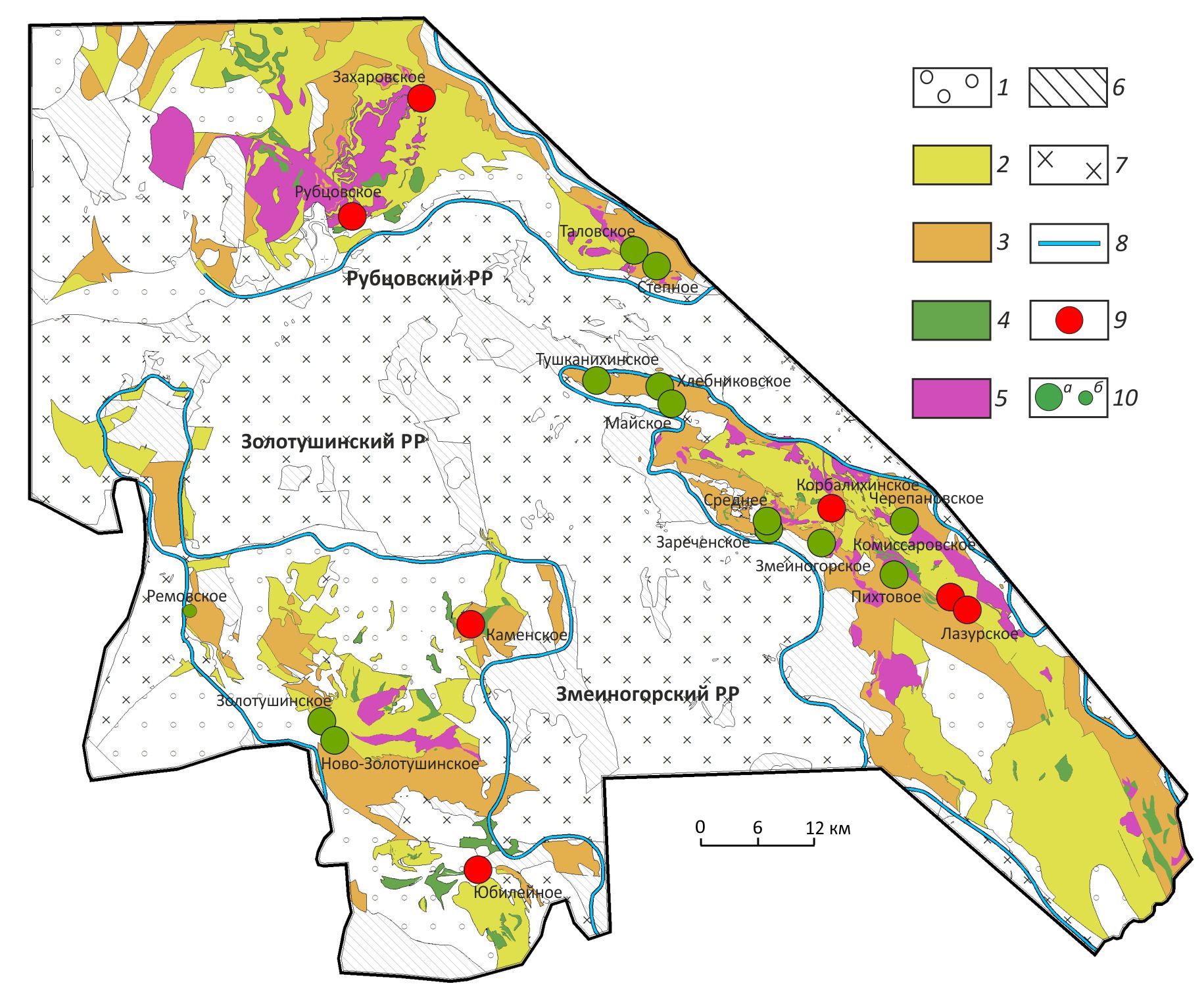 21
Структурно-формационная схема районирования
северо-западной части Змеиногорского рудного района
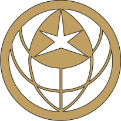 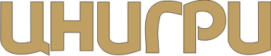 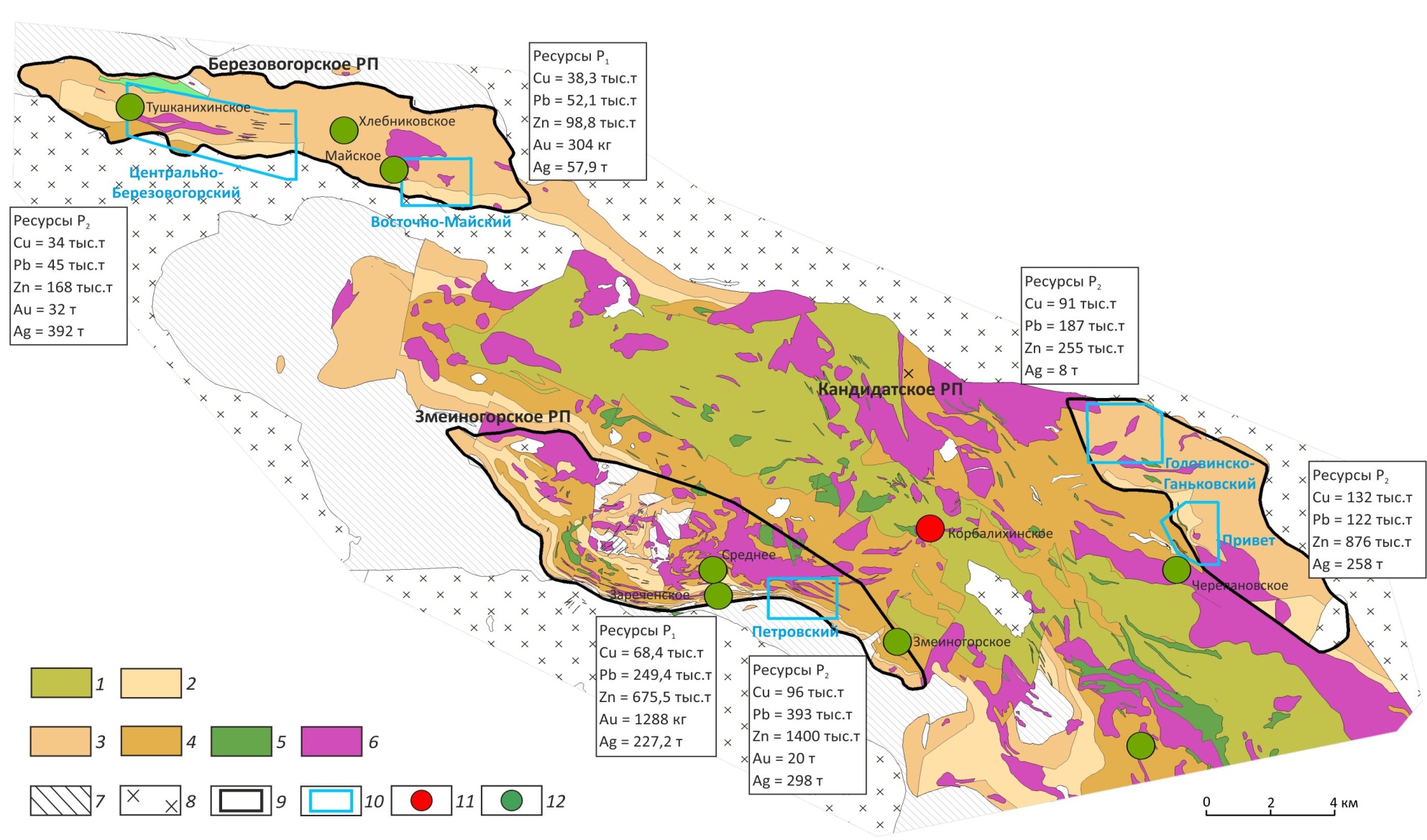 1–7 – геологические формации: 1–4 – рудовмещающие: 1 – базальт-риолитовая кремнисто-терригенная, D2gv2–D3f1, 2–4 – базальтсодержащая риолитовая известково-кремнисто-терригенная: 2 – верхняя субформация, D2gv21, 3 – средняя субформация, D2ef–gv1, 4 – нижняя субформация, D2e–ef, 5 – габбро-диабазовая, D3, 6 – риолит-дацитовая (субвулканическая), D3, 7 – подрудная известково-терригенная метаморфизованная, O–D1; 8 – габбро-диорит-плагиогранит-гранитовая, D3–C1; 9 – границы рудных полей; 10 – границы участков; 11–12 – месторождения и рудопроявления: 11 – медно-свинцово-цинково-колчеданные, 12 – свинцово-цинково-колчедансодержащие
22
Структурно-формационная схема районирования 
Приаргунской СФЗ
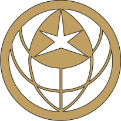 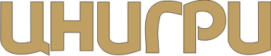 1–7 – геологические формации: 1 – надрудная угленосная молассовая, K, 2–4 – рудовмещающие: 2 – вулканогенно-кремнисто-терригенная, J2–3, 3 – вулканогенно-карбонатно-терригенная, V–C, 4 – молассовая, J1–2, 5 – субвулканический гранодиорит-риолитовый комплекс, J3, 6 – гранитоиды, J2–3, 7 – гранитоиды нерасчлененные, T–P; 8 – границы рудных районов; 9–10 – месторождения (а) и рудопроявления (б): 9 – золото-серебро-полиметаллические, 10 – серебро-свинцово-цинковые
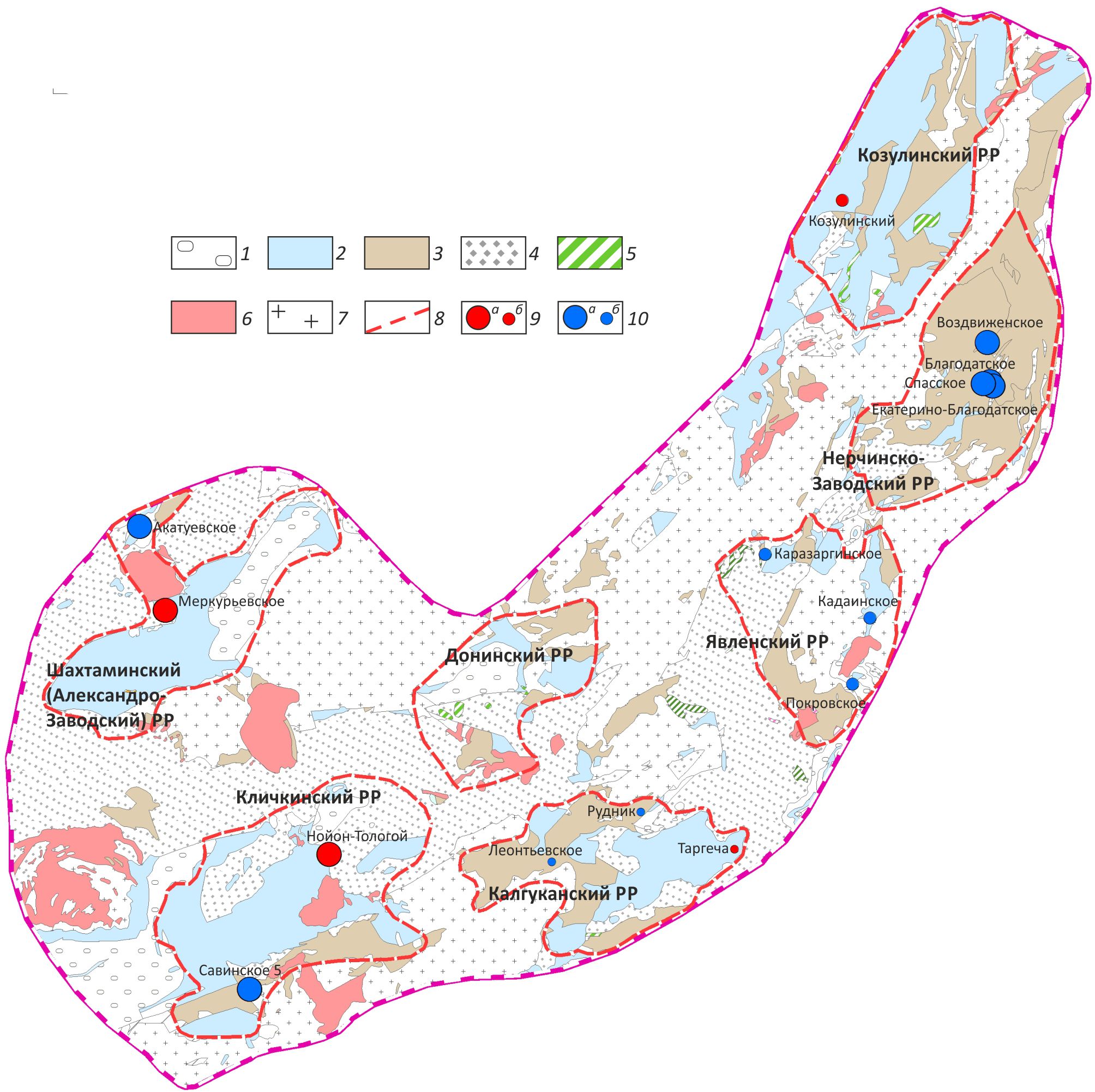 23
Структурно-формационная схема районирования 
Ангаро-Большепитской СФЗ
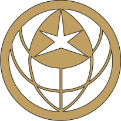 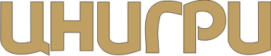 1–8 – геологические формации: 1–5 – отложения Тунгусикского формационного комплекса: 1 – надрудная известняково флишоидная, 2–5 – рудовмещающие, R3: 2 – вулканогенно-кремнисто-глинисто-карбонатная, 3 – вулканогенно-карбонатно-терригенная, 4 – углеродисто-терригенно-известковистая, 5 – углерод-глинисто-известковистая (латерального ряда с рудовмещающими); 6 – Отложения Сухопитского формационного комплекса (подрудные), R2, 7–8 – интрузивные: 7 – гранитовая, R3, 8 – ийолит-сиенитовая, C1; 9 – границы рудных полей; 10–12 – месторождения (а) и рудопроявления (б): 10 – колчедансодержащие цинково-свинцовые, 11 – свинцово-цинковые стратиформные, 12 – колчеданно-полиметаллические
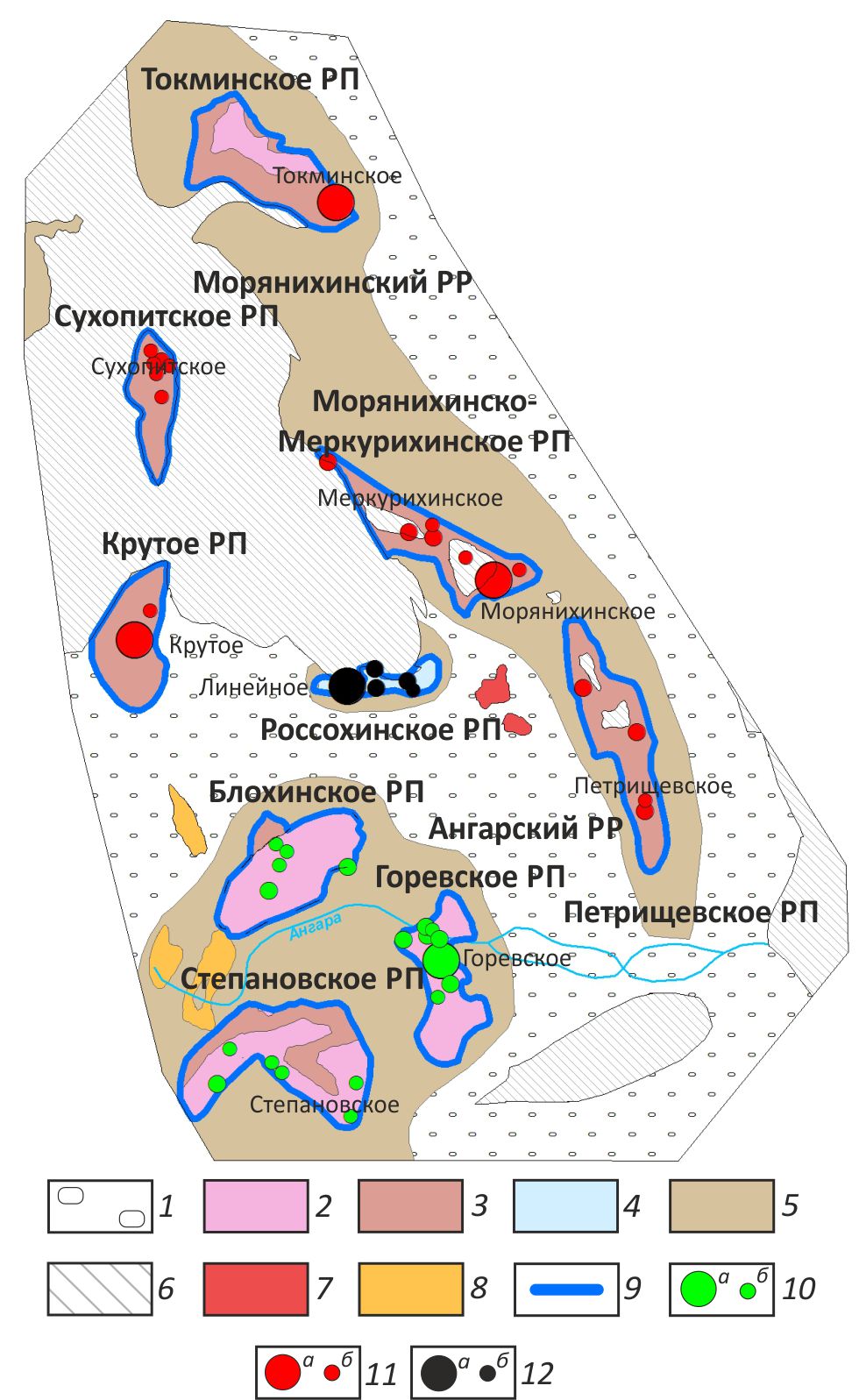 24
Структурно-формационная схема районирования 
Салаирской СФЗ
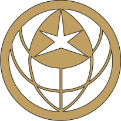 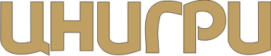 1–8 – геологические формации: 1 – надрудная без расчленения, C1–N, 2–4 – рудовмещающие: 2 – туфогенная карбонатно-терригенная, C1san–an, 3 – вулканогенно-терригенная базальт риолитовая, C1pc, 4 – рифогенная карбонатная C1kg–gv, 5 – подрудная без расчленения, R3a– C1al, 6–8 – интрузивные: 6 – монцодиорит-сиенит-лейкогранитовая, P2–T3, 7 – габбро-долеритовая и дунит-перидотитовая, C1, 8 – гранит-плагиогранит-диоритовая и гранит-гранодиоритовая, C1, C2–3; 9 – границы рудных районов; 10–11 – месторождения (а) и рудопроявления (б): 10 – золоторудные, золотосеребряные, сереброрудные, 11 – полиметаллические и колчеданно-полиметаллические
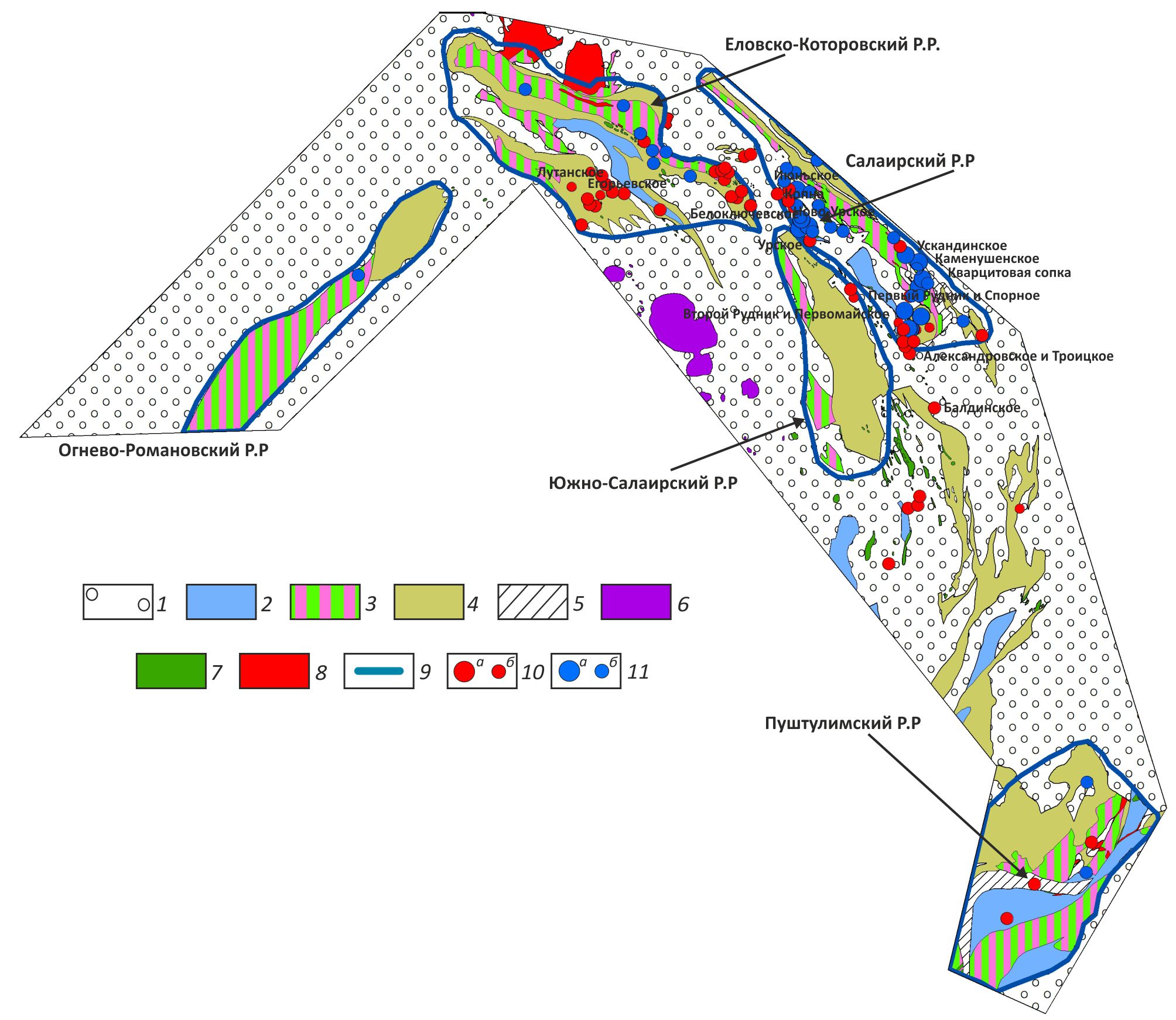 25
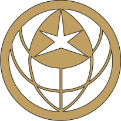 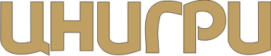 Спасибо за внимание
49